Chapter 12: Surveying the Stars
© 2015 Pearson Education, Inc.
12.1 Properties of Stars
Our goals for learning:
How do we measure stellar luminosities?
How do we measure stellar temperatures?
How do we measure stellar masses?
© 2015 Pearson Education, Inc.
How do we measure stellar luminosities?
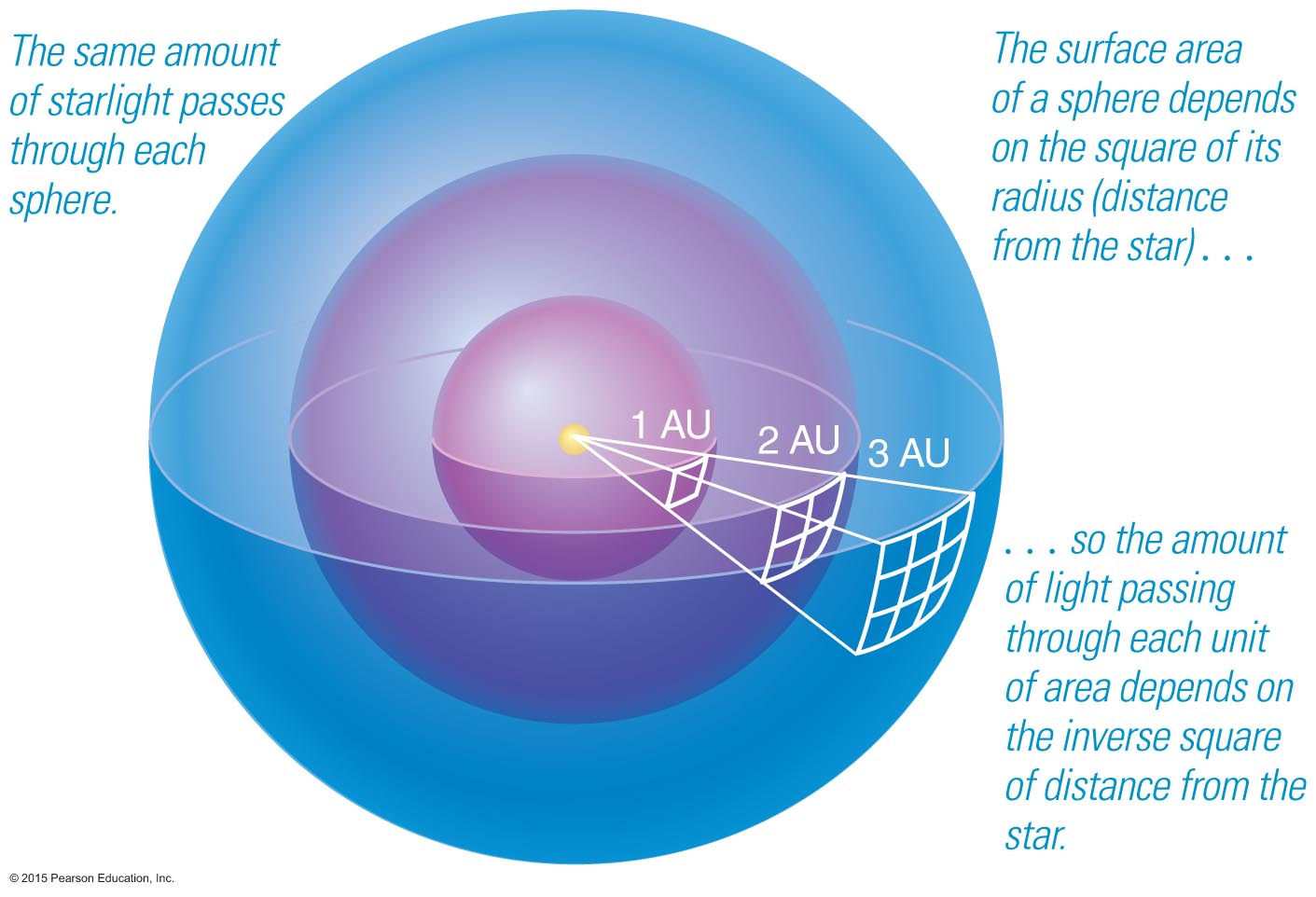 © 2015 Pearson Education, Inc.
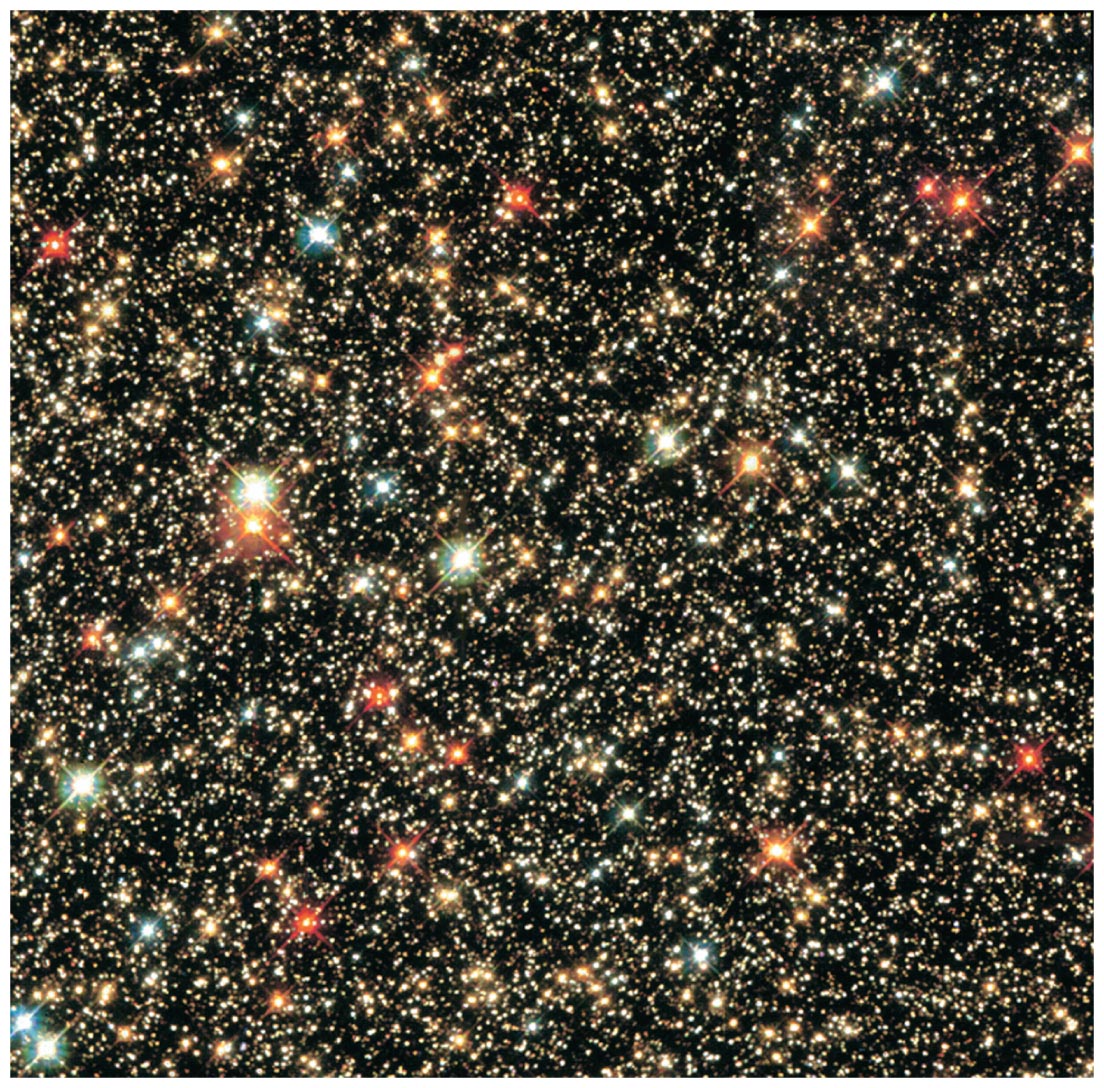 Brightness of a star depends on both distance and luminosity.
© 2015 Pearson Education, Inc.
Luminosity: 
Amount of power a star radiates (energy per second = watts) 

Apparent brightness: 
Amount of starlight that reaches Earth (energy per second per square meter)
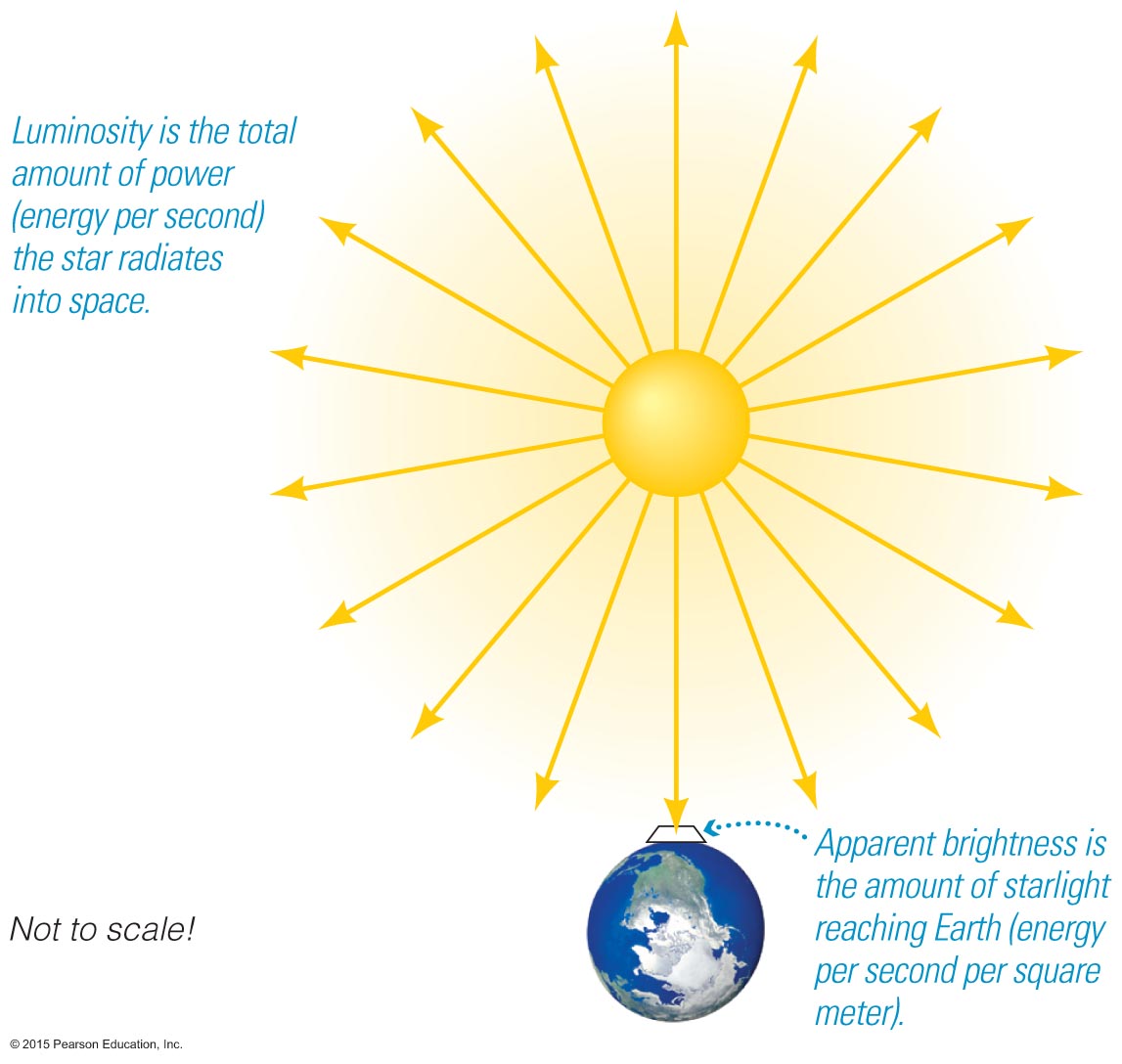 © 2015 Pearson Education, Inc.
Thought Question
These two stars have about the same luminosity— which one appears brighter?
Alpha Centauri
The Sun
© 2015 Pearson Education, Inc.
Thought Question
These two stars have about the same luminosity— which one appears brighter?
Alpha Centauri
The Sun
© 2015 Pearson Education, Inc.
Luminosity passing through each sphere is the same.

Area of sphere:
4 (radius)2

Divide luminosity by area to get brightness.
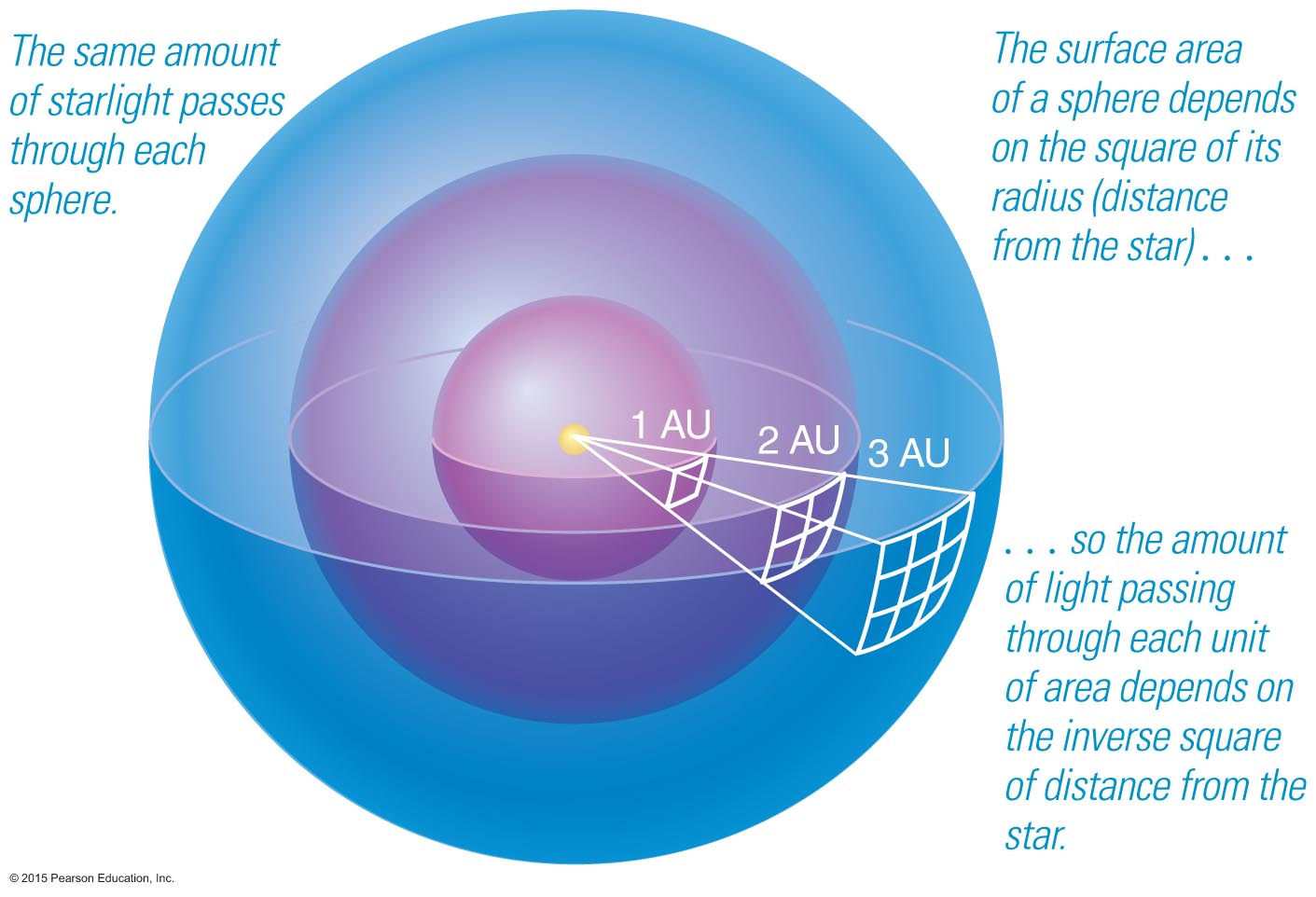 © 2015 Pearson Education, Inc.
The relationship between apparent brightness and luminosity depends on distance:

			      Luminosity
 	Brightness =  
                         	    4 (distance)2

We can determine a star's luminosity if we can measure its distance and apparent brightness:

Luminosity = 4 (distance)2  (Brightness)
© 2015 Pearson Education, Inc.
Thought Question
How would the apparent brightness of Alpha Centauri change if it were three times farther away?
It would be only 1/3 as bright.
It would be only 1/6 as bright.
It would be only 1/9 as bright.
It would be three times as bright.
© 2015 Pearson Education, Inc.
Thought Question
How would the apparent brightness of Alpha Centauri change if it were three times farther away?
It would be only 1/3 as bright.
It would be only 1/6 as bright.
It would be only 1/9 as bright.
It would be three times as bright.
© 2015 Pearson Education, Inc.
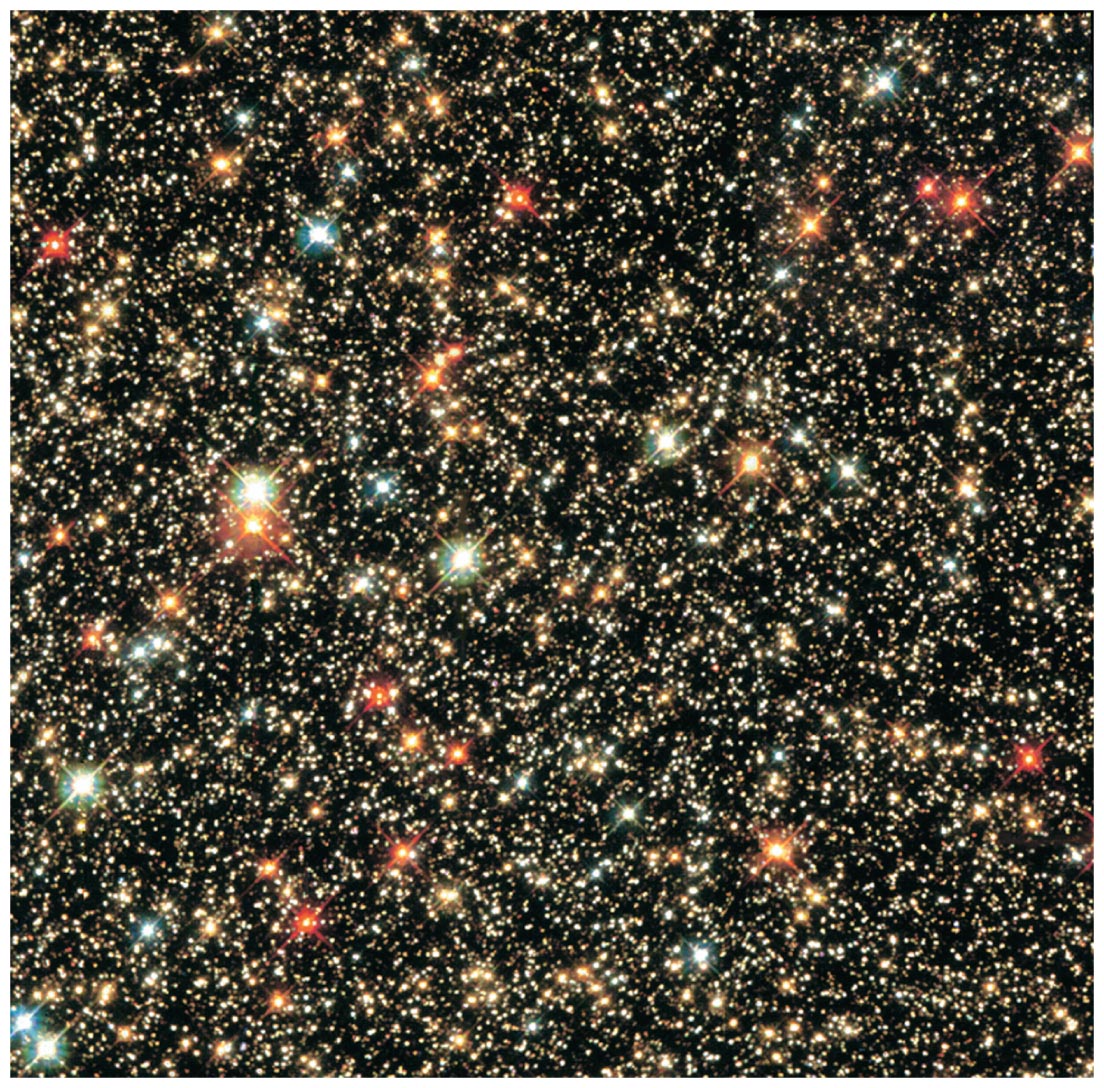 So how far away are these stars?
© 2015 Pearson Education, Inc.
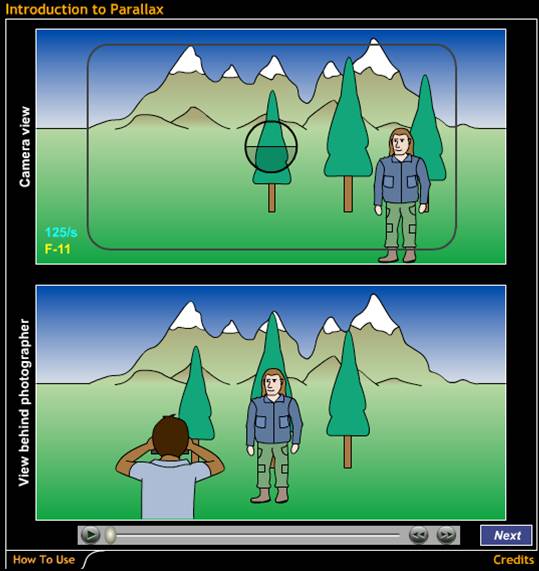 Parallax is the apparent shift in position of a nearby object against a background of more distant objects.
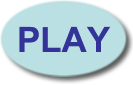 Introduction to Parallax
© 2015 Pearson Education, Inc.
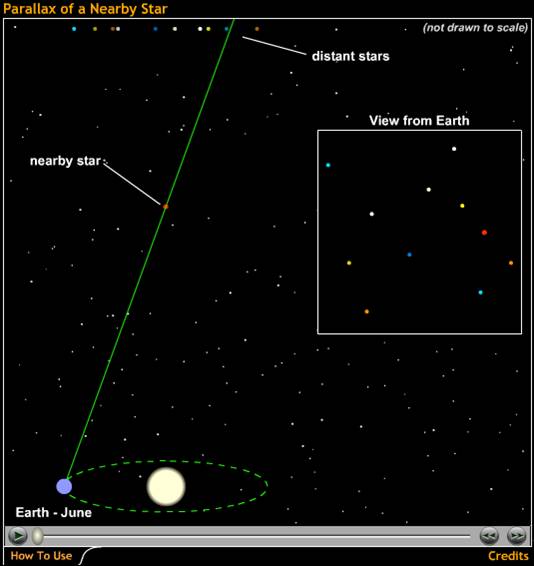 Apparent positions of the nearest stars shift by about an arcsecond as Earth orbits the Sun.
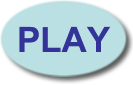 Parallax of a Nearby Star
© 2015 Pearson Education, Inc.
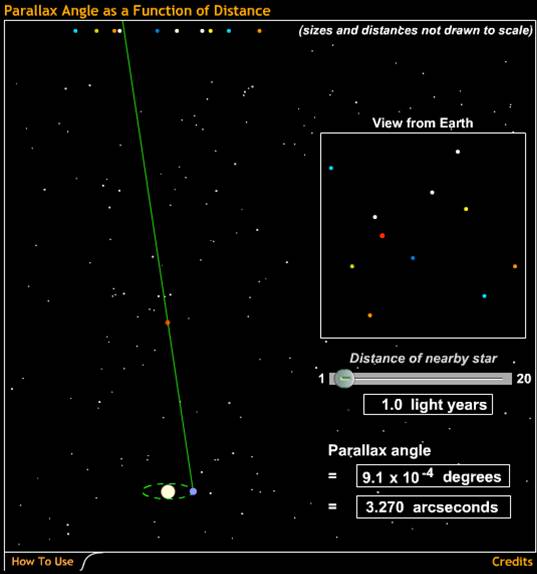 The parallax angle depends on distance.
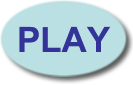 Parallax Angle as a Function of Distance
© 2015 Pearson Education, Inc.
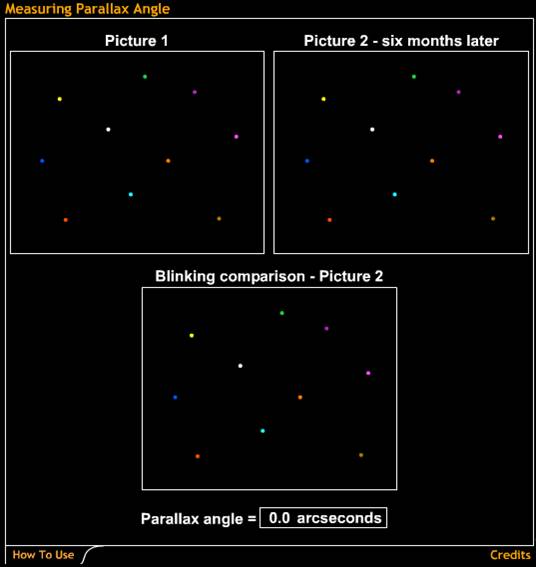 Parallax is measured by comparing snapshots taken at different times and measuring the shift in angle to star.
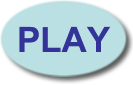 Measuring Parallax Angle
© 2015 Pearson Education, Inc.
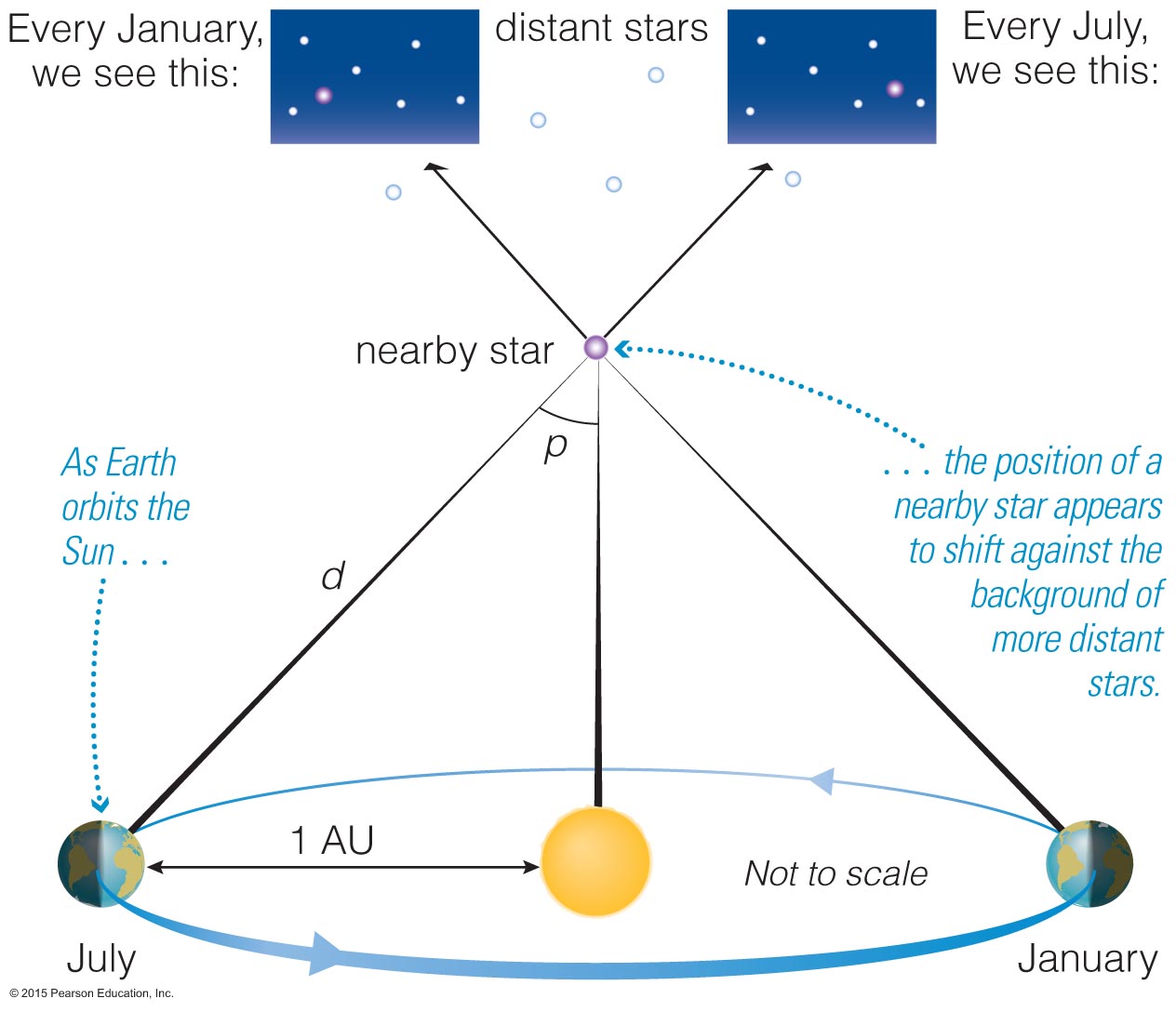 © 2015 Pearson Education, Inc.
Parallax and Distance
p = parallax angle
1
d (in parsecs) =
p (in arcseconds)
1
d (in light-years) = 3.26 
p (in arcseconds)
© 2015 Pearson Education, Inc.
Most luminous stars:

	106LSun

Least luminous stars:

	10-4LSun

(LSun is luminosity of the Sun)
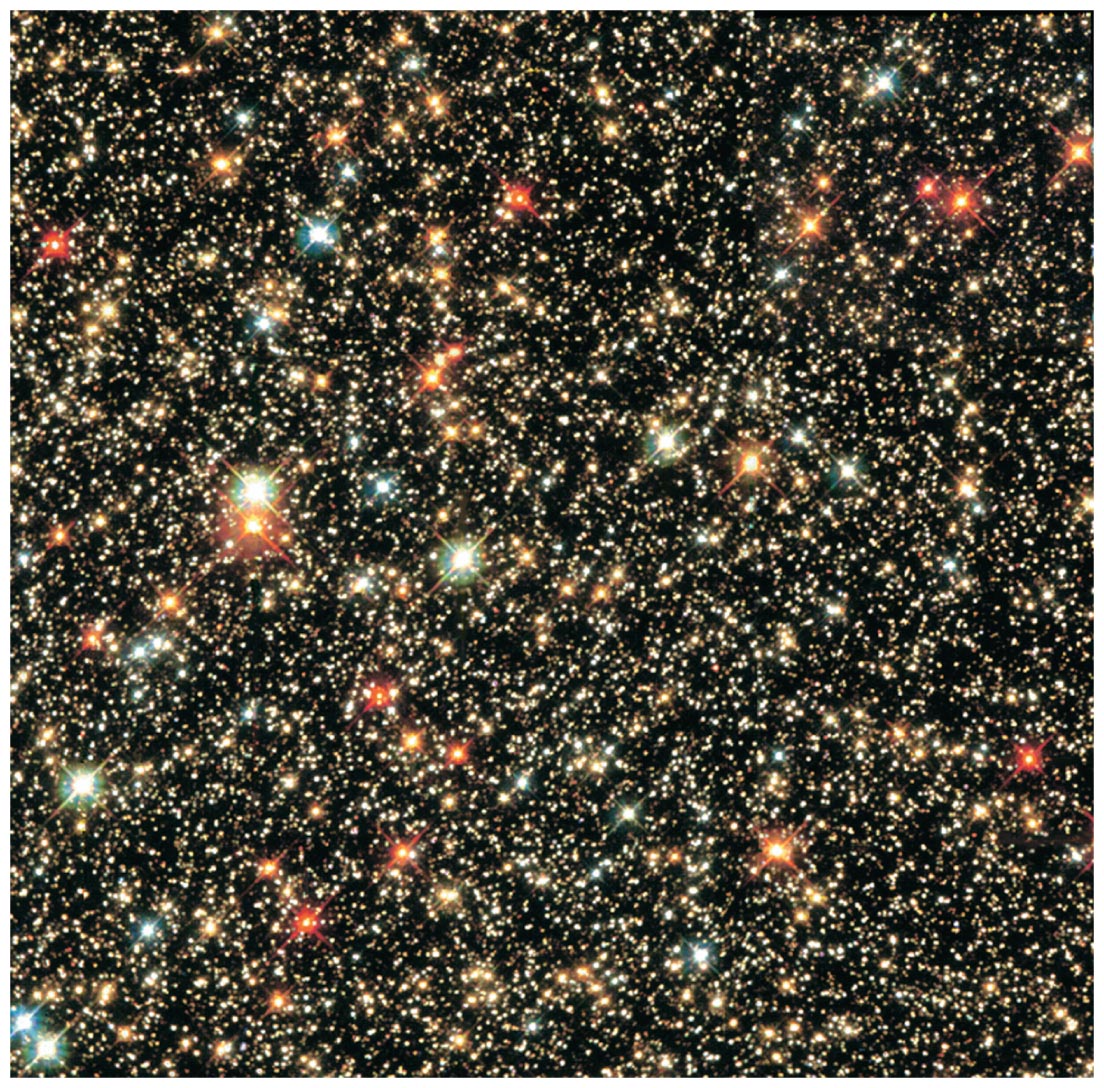 © 2015 Pearson Education, Inc.
The Magnitude Scale
m = apparent magnitude
M = absolute magnitude
apparent brightness of Star 1
= (1001/5)m1–m2
apparent brightness of Star 2
luminosity of Star 1
= (1001/5)M1–M2
luminosity of Star 2
© 2015 Pearson Education, Inc.
[Speaker Notes: The magnitude system is not discussed in this detail in the text, but should you want to…]
How do we measure stellar temperatures?
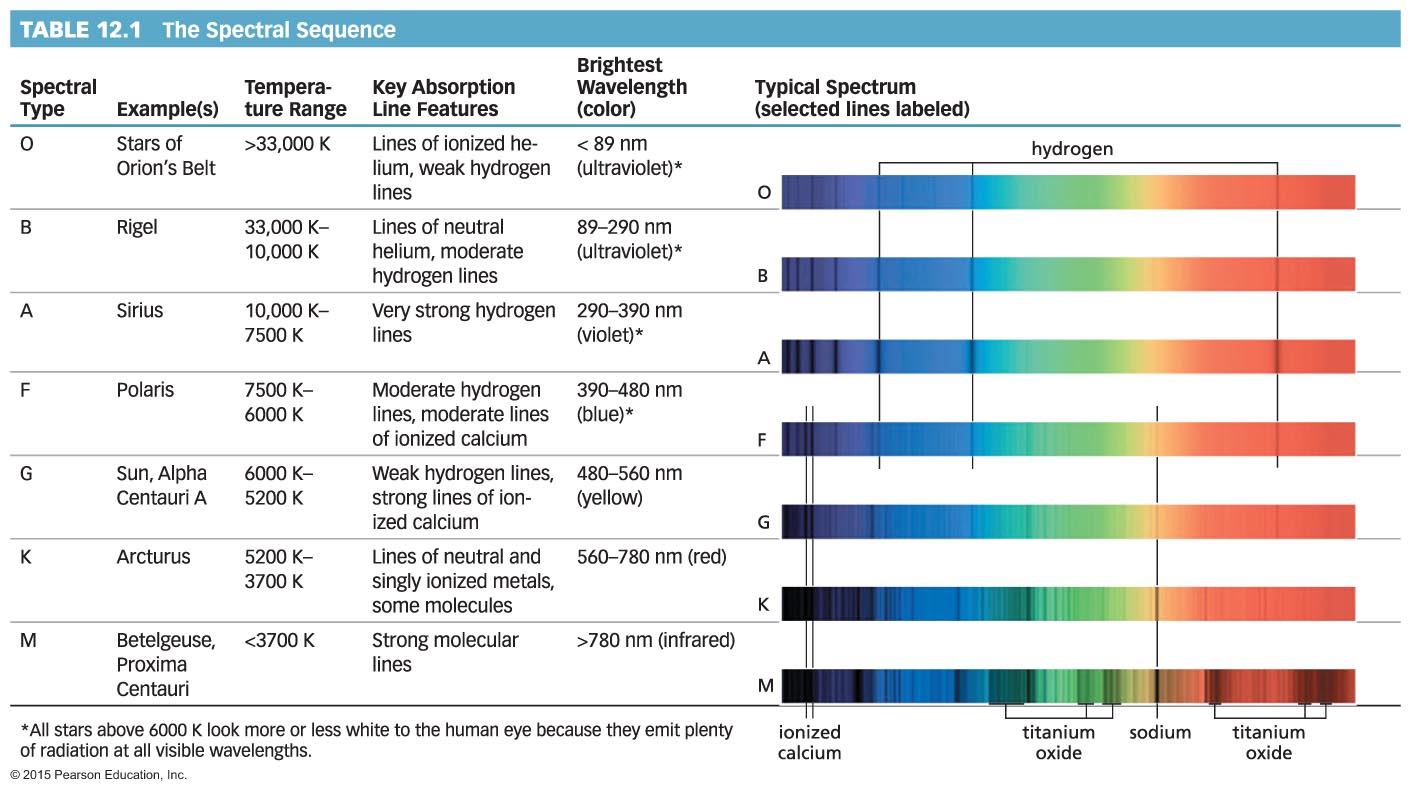 © 2015 Pearson Education, Inc.
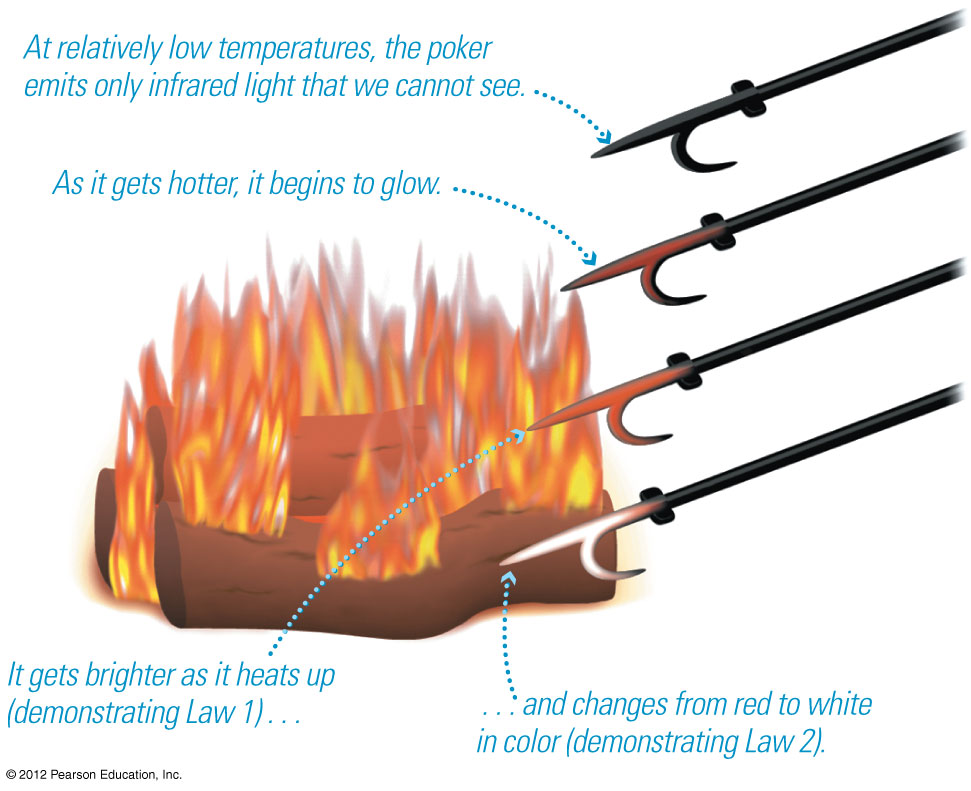 Every object emits thermal radiation with a spectrum that depends on its temperature.
© 2015 Pearson Education, Inc.
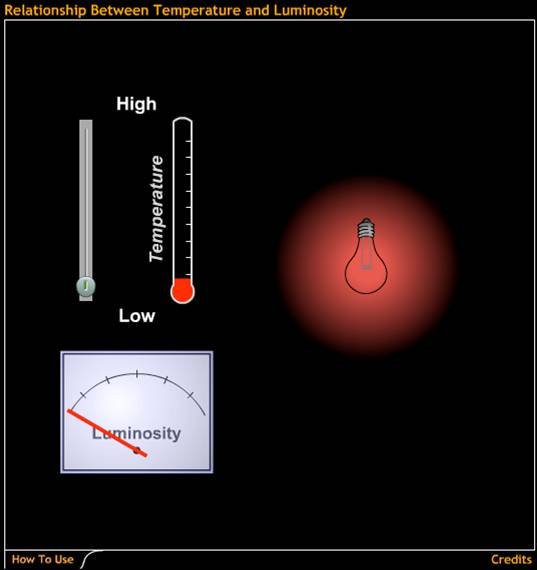 An object of fixed size grows more luminous as its temperature rises.
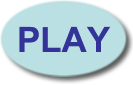 Relationship Between Temperature and Luminosity
© 2015 Pearson Education, Inc.
Properties of Thermal Radiation
Hotter objects emit more light per unit area at all frequencies.
Hotter objects emit photons with a higher average energy.
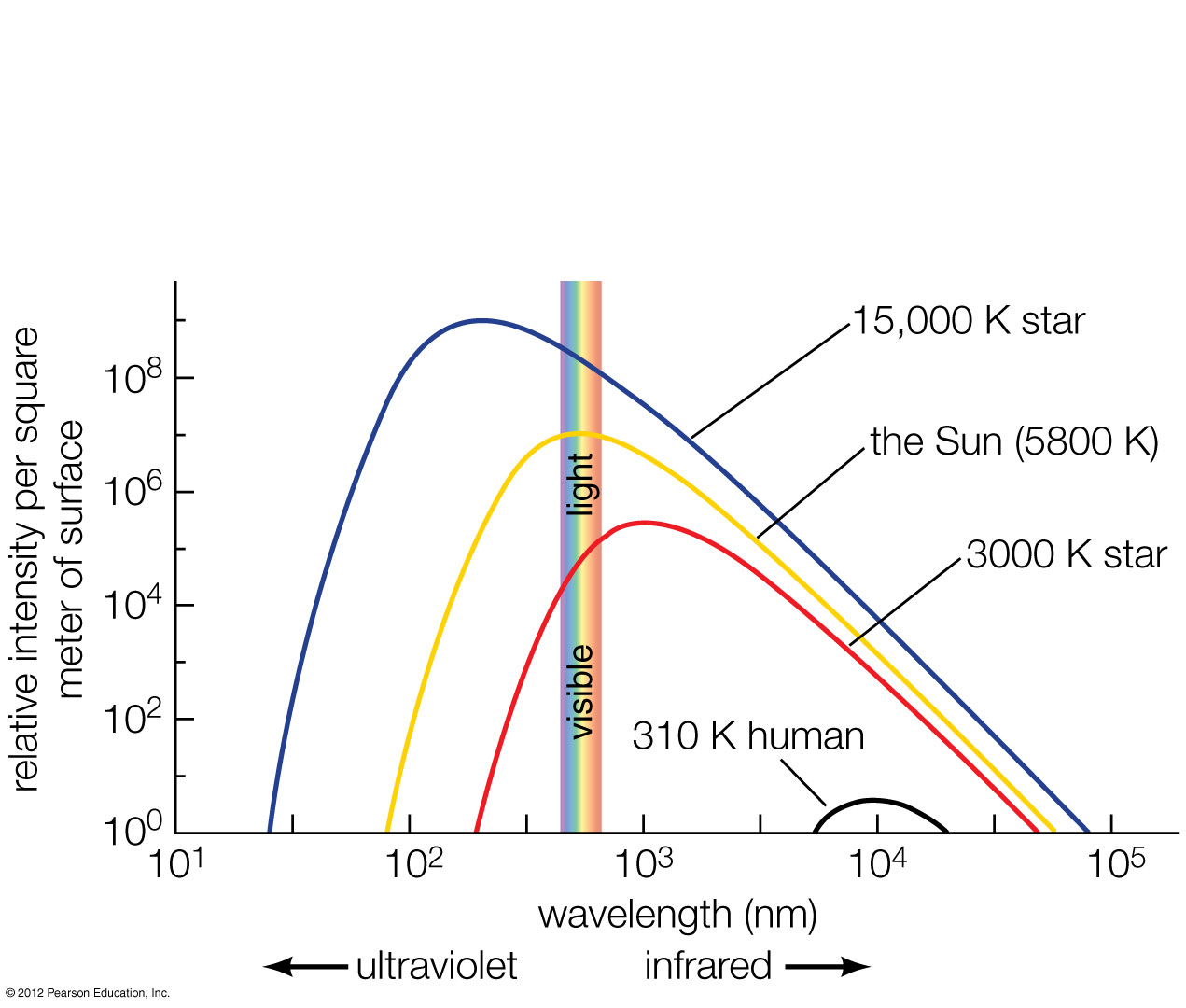 © 2015 Pearson Education, Inc.
[Speaker Notes: Remind students that the intensity is per area; larger objects can emit more total light even if they are cooler.]
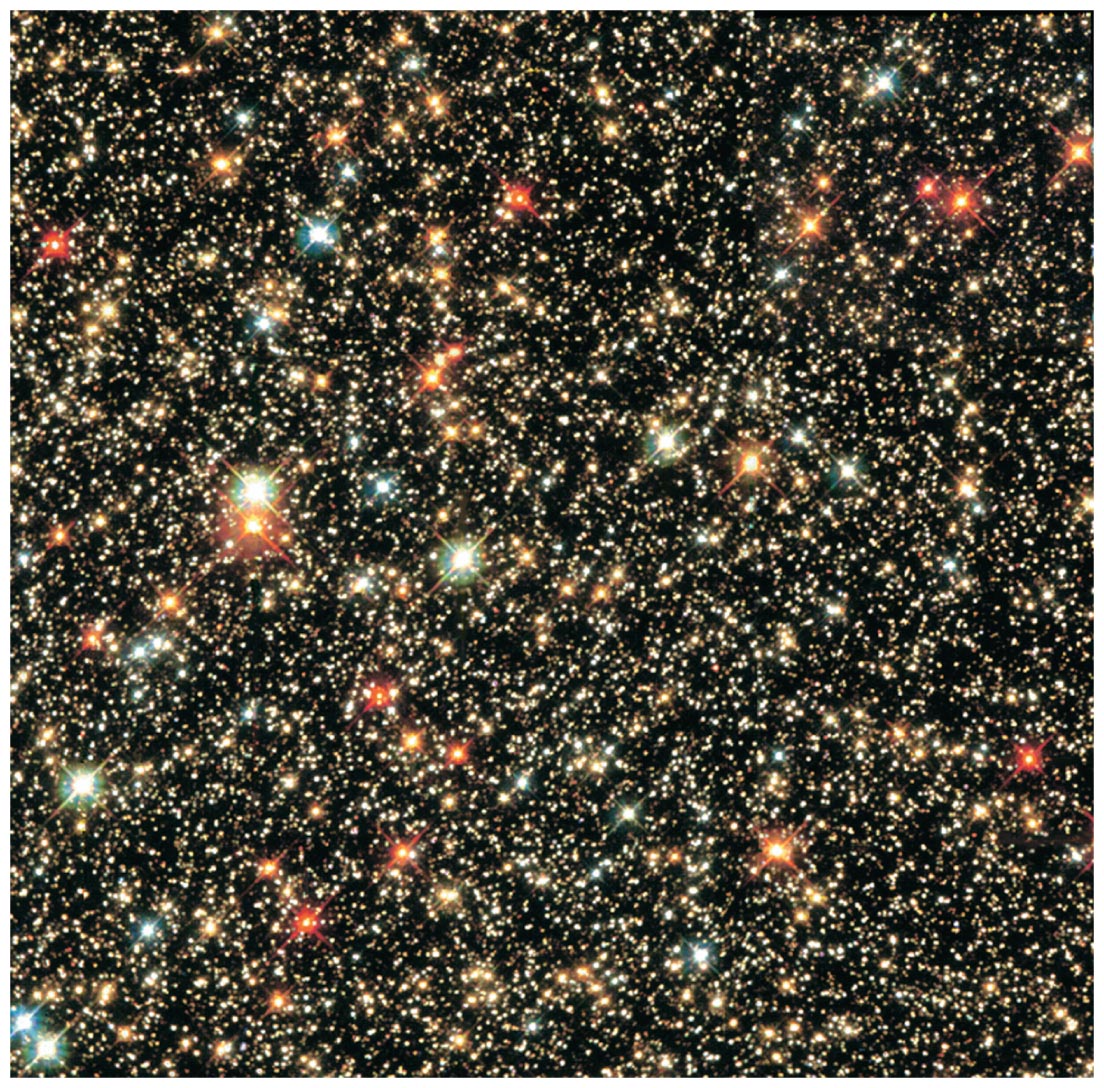 Hottest stars:

50,000 K

Coolest stars:

3000 K

(Sun's surface is 5800 K)
© 2015 Pearson Education, Inc.
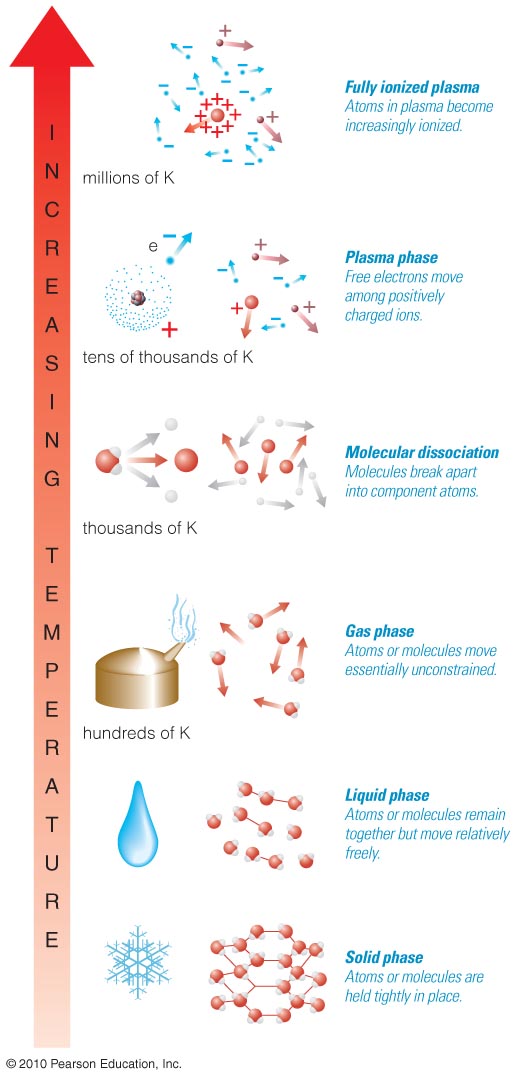 106 K
Level of ionization also reveals a star's temperature.
105 K
Ionized
Gas
(Plasma)
104 K
103 K
Neutral Gas
Molecules
102 K
10 K
Solid
© 2015 Pearson Education, Inc.
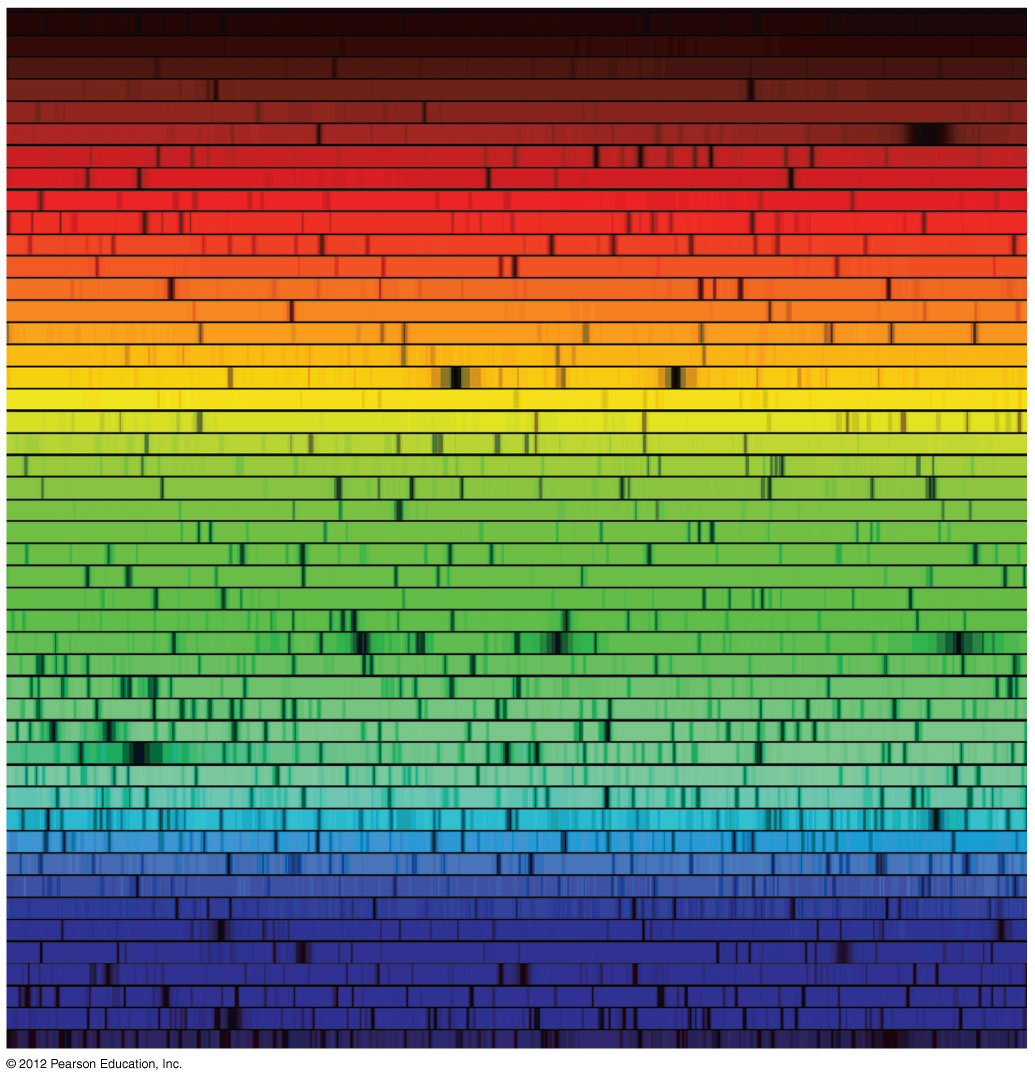 Absorption lines in a star's spectrum tell us its ionization level.
© 2015 Pearson Education, Inc.
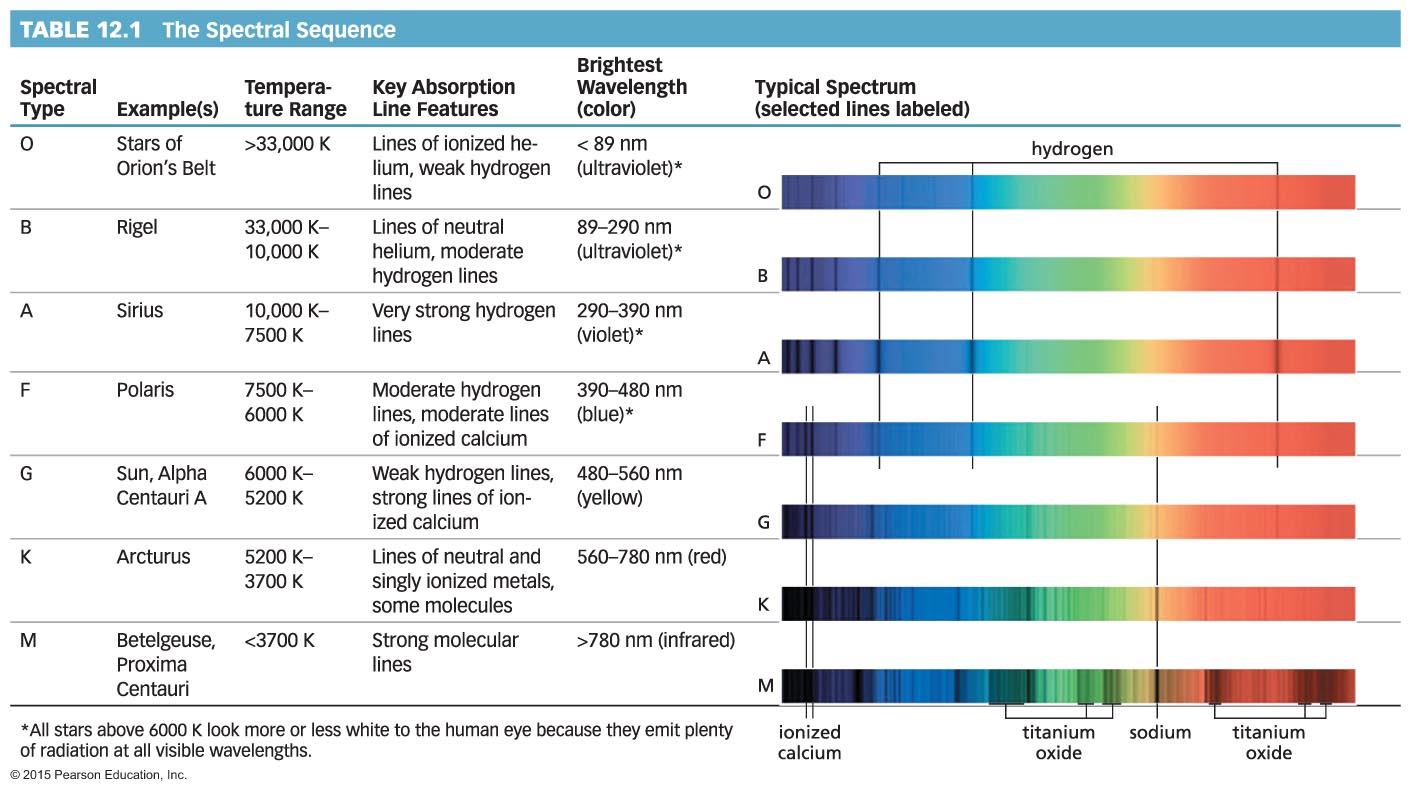 Lines in a star's spectrum correspond to a spectral type that reveals its temperature:
(Hottest) O  B  A  F  G  K  M (Coolest)
© 2015 Pearson Education, Inc.
Remembering Spectral Types
(Hottest) O  B  A  F  G  K  M (Coolest)

Oh, Be A Fine Girl/Guy, Kiss Me
Only Boys Accepting Feminism Get Kissed Meaningfully
© 2015 Pearson Education, Inc.
Thought Question
Which of the stars below is hottest?
M star
F star
A star
K star
© 2015 Pearson Education, Inc.
Thought Question
Which of the stars below is hottest?
M star
F star
A star
K star
© 2015 Pearson Education, Inc.
Pioneers of Stellar Classification
Annie Jump Cannon and the "calculators" at Harvard laid the foundation of modern stellar classification.
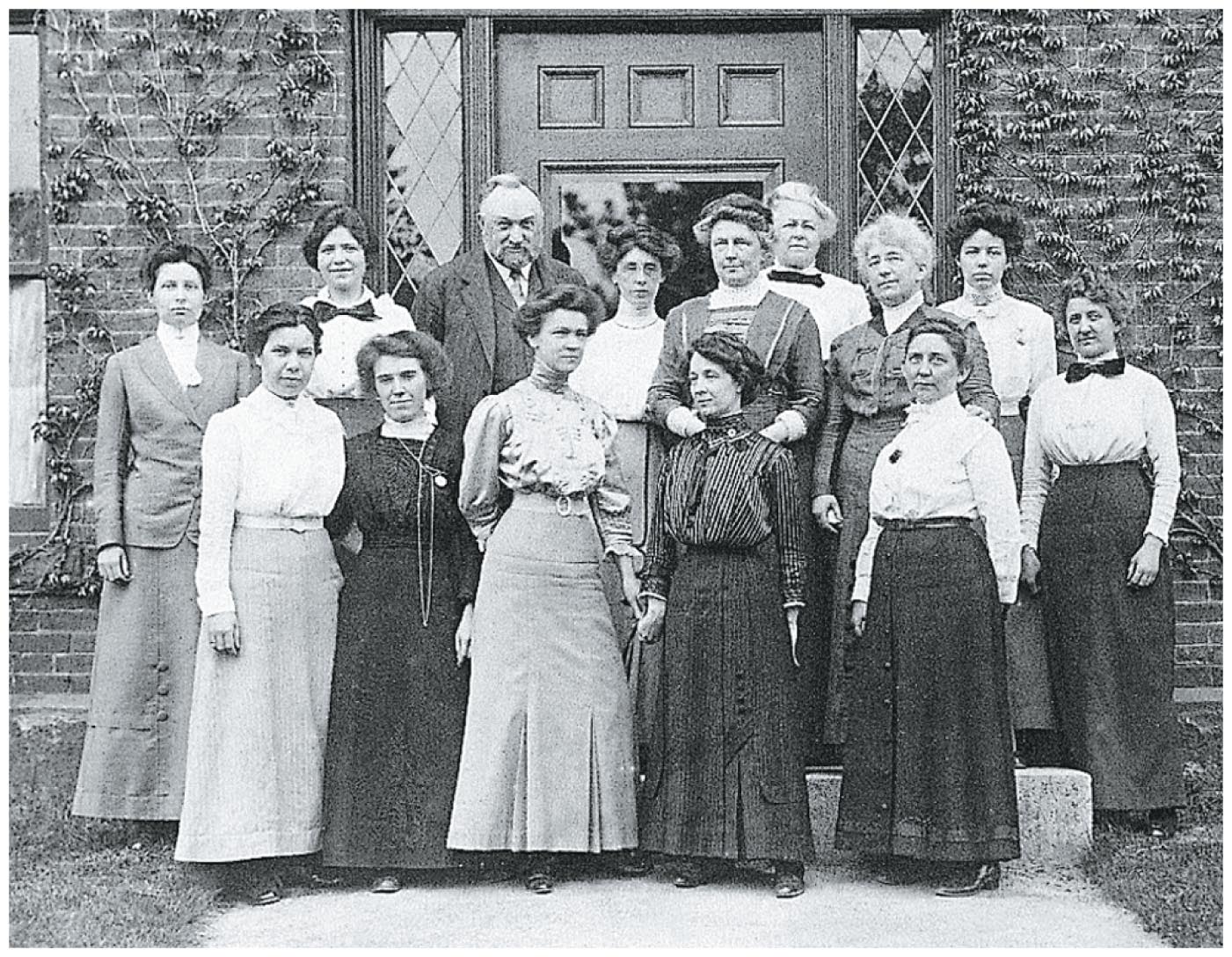 © 2015 Pearson Education, Inc.
How do we measure stellar masses?
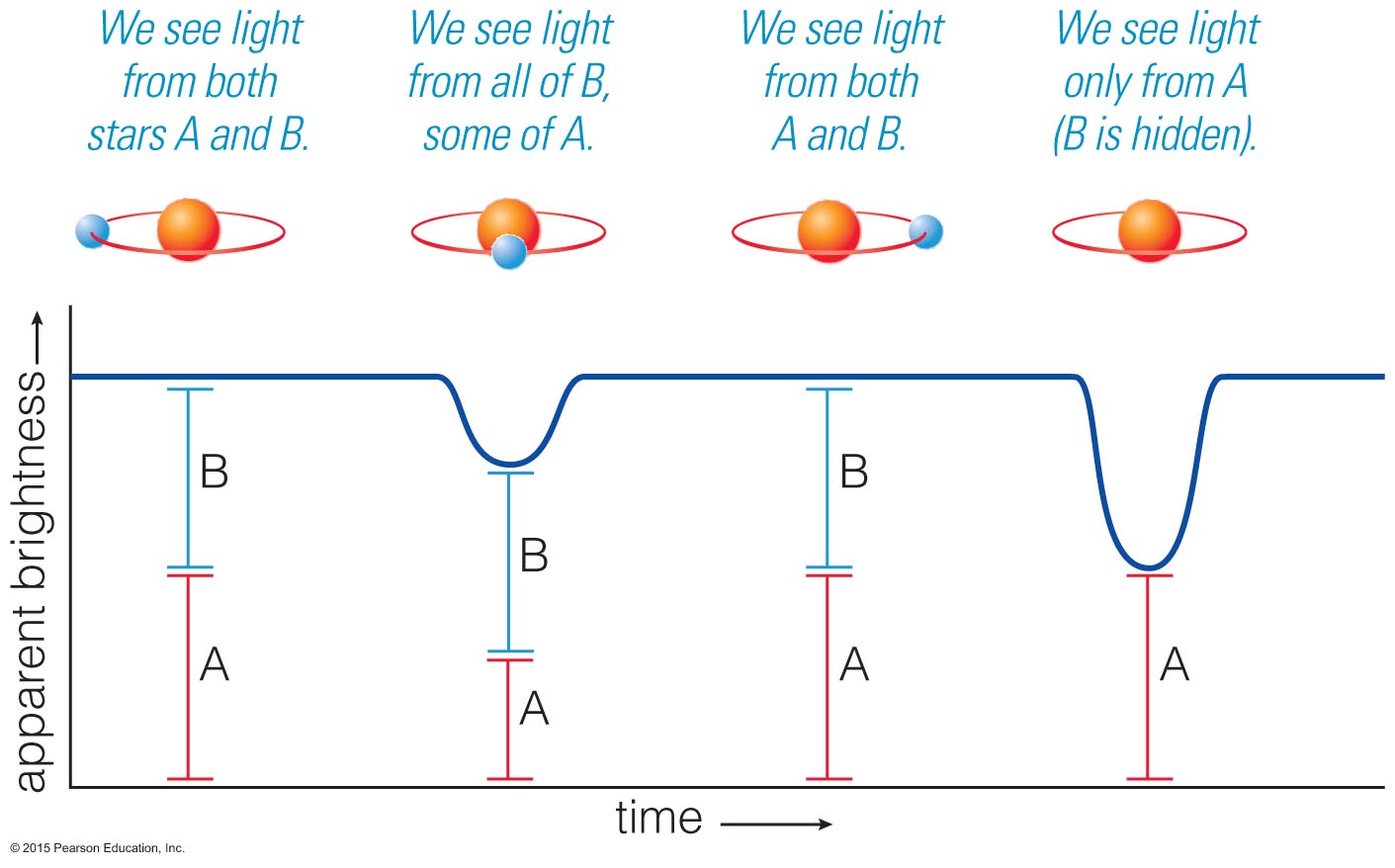 © 2015 Pearson Education, Inc.
Binary Star Orbits
Orbit of a binary star system depends on the strength of gravity.
© 2015 Pearson Education, Inc.
Types of Binary Star Systems
Visual binary
Eclipsing binary
Spectroscopic binary

About half of all stars are in binary systems.
© 2015 Pearson Education, Inc.
Visual Binary
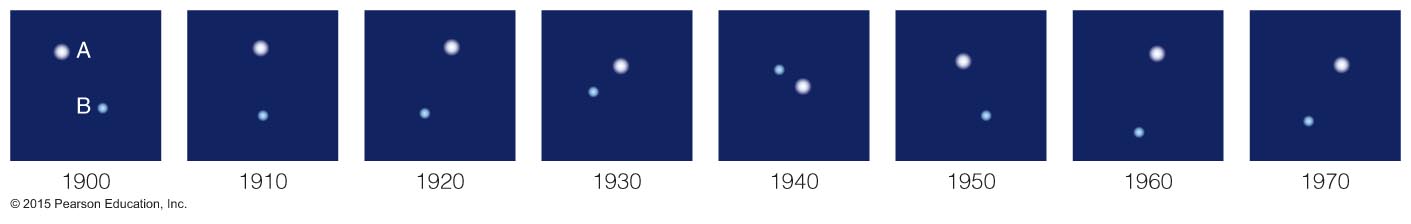 We can directly observe the orbital motions of these stars.
© 2015 Pearson Education, Inc.
Eclipsing Binary
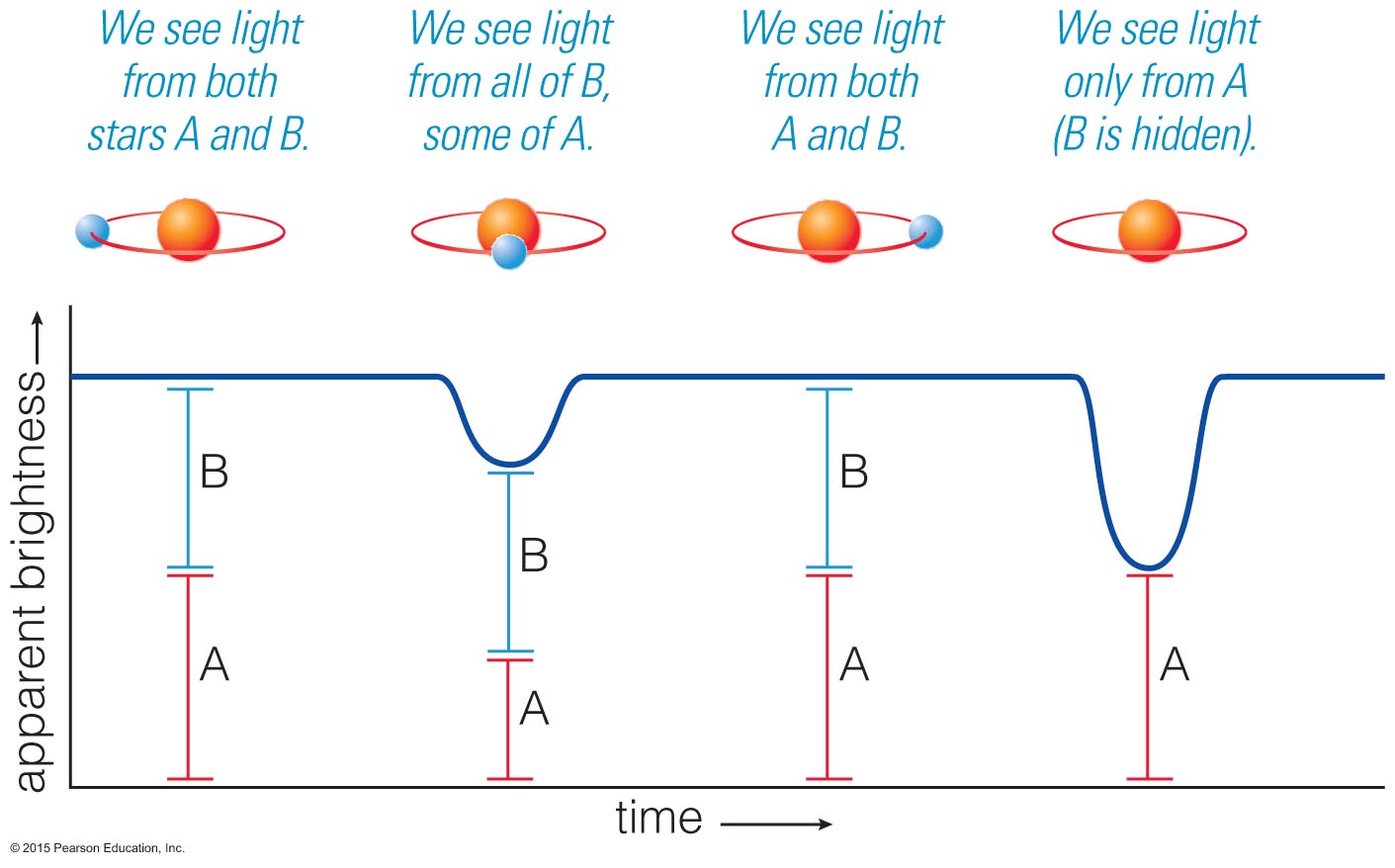 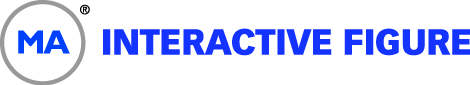 We can measure periodic eclipses.
http://www.astronomy.ohio-state.edu/~pogge/TeachRes/Movies162/eclbin.gif
© 2015 Pearson Education, Inc.
[Speaker Notes: Download an eclipsing binary animation from
http://www.astronomy.ohio-state.edu/~pogge/TeachRes/Movies162/eclbin.gif]
Spectroscopic Binary
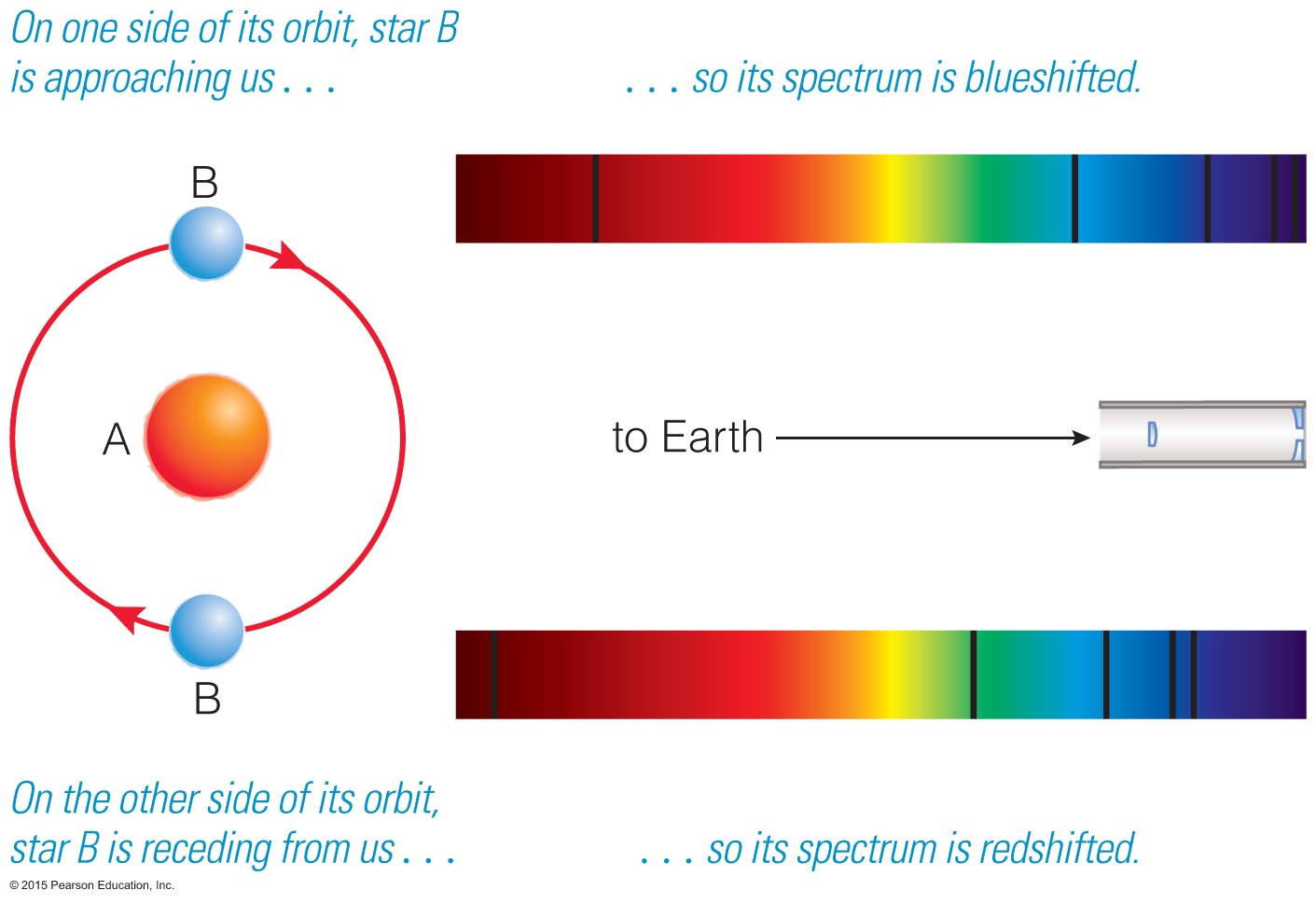 We determine the orbit by measuring Doppler shifts.
http://www.astronomy.ohio-state.edu/~pogge/Ast162/Movies/
© 2015 Pearson Education, Inc.
[Speaker Notes: Download a spectroscopic binary animation from
http://www-astronomy.ohio-state.edu/~pogge/teachRes/Movies162/spanim.gif
R. Pogge, Ohio State University.]
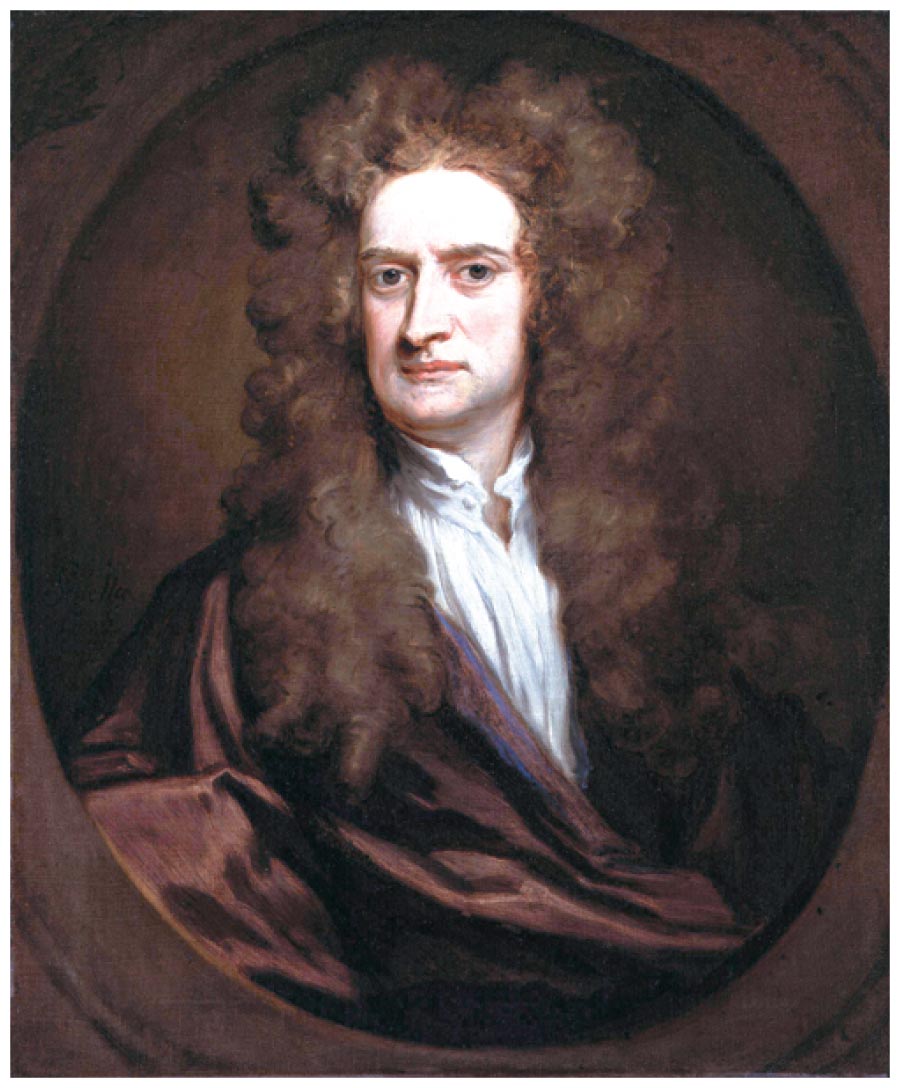 We measure mass using gravity.

Direct mass measurements are possible only for stars in binary star systems.



p = period
a = average separation
42
G (M1 + M2)
p2  =                      a3
Isaac Newton
© 2015 Pearson Education, Inc.
Need two out of three observables to measure mass:
Orbital period (p)
Orbital separation (a or r = radius)
Orbital velocity (v)

For circular orbits, v = 2r / p
v
r
M
© 2015 Pearson Education, Inc.
Most massive stars:

	100MSun




Least massive stars:

	0.08MSun

(MSun is the mass of the Sun.)
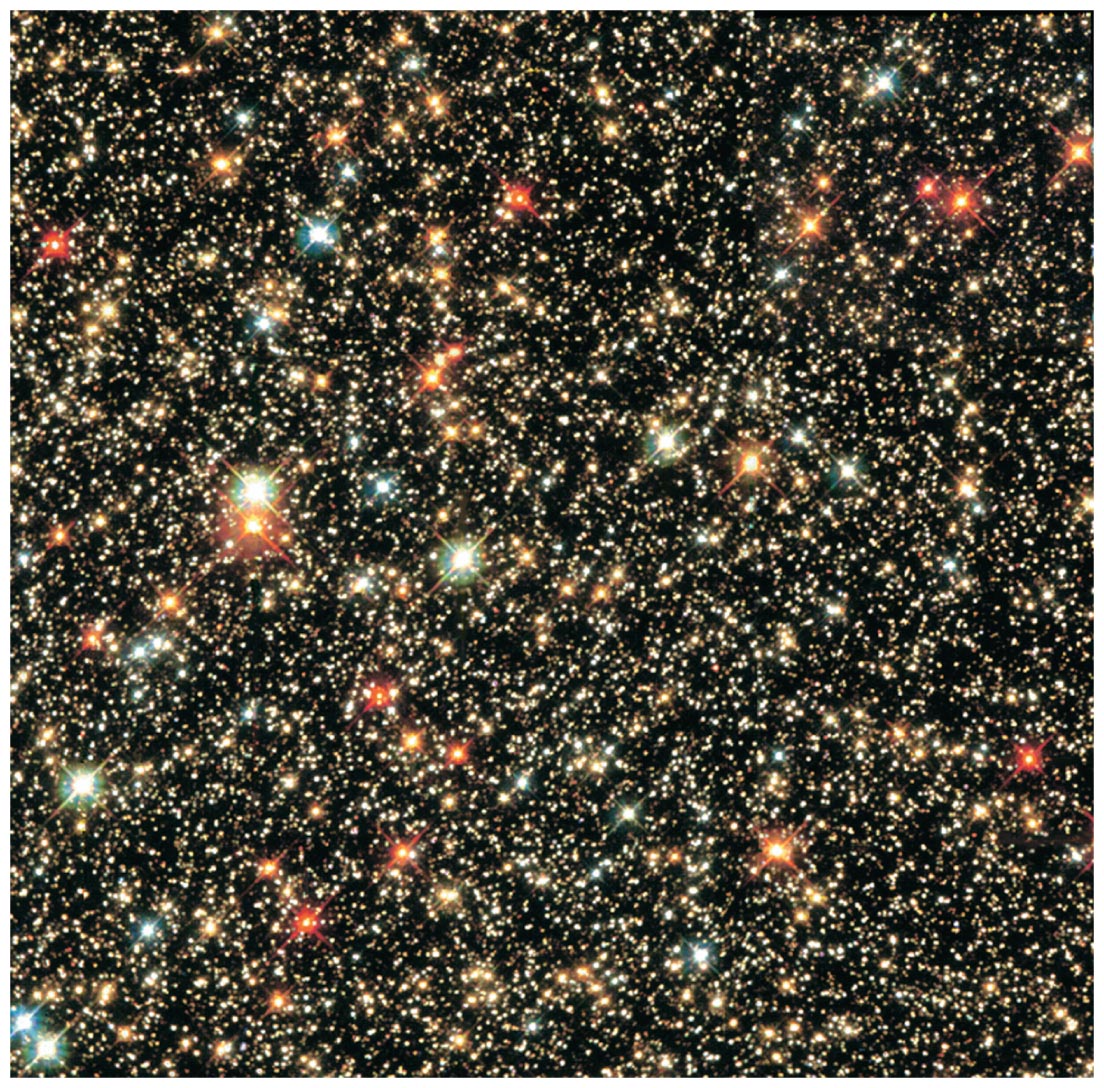 © 2015 Pearson Education, Inc.
Most massive stars:

	100MSun




Least massive stars:

	0.08MSun

(MSun is the mass of the Sun.)
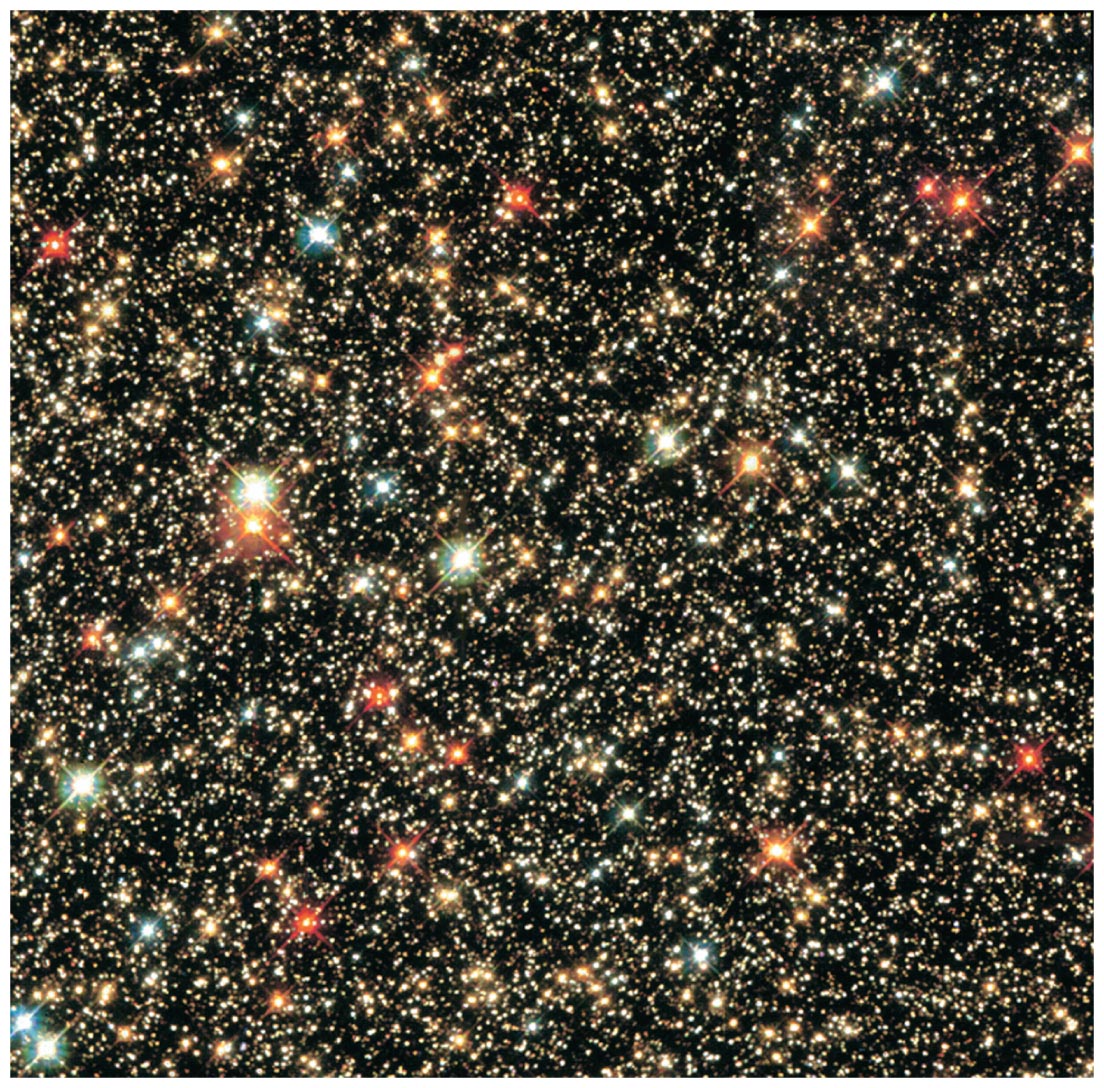 (some very rare stars may have > 100 MSun)
© 2015 Pearson Education, Inc.
What have we learned?
How do we measure stellar luminosities?
If we measure a star's apparent brightness and distance, we can compute its luminosity with the inverse square law for light.
Parallax tells us distances to the nearest stars.
How do we measure stellar temperatures?
A star's color and spectral type both reflect its temperature.
© 2015 Pearson Education, Inc.
What have we learned?
How do we measure stellar masses?
Newton's version of Kepler's third law tells us the total mass of a binary system, if we can measure the orbital period (p) and average orbital separation of the system (a).
© 2015 Pearson Education, Inc.
12.2 Patterns Among Stars
Our goals for learning:
What is a Hertzsprung–Russell diagram?
What is the significance of the main sequence?
What are giants, supergiants, and white dwarfs?
© 2015 Pearson Education, Inc.
What is a Hertzsprung–Russell diagram?
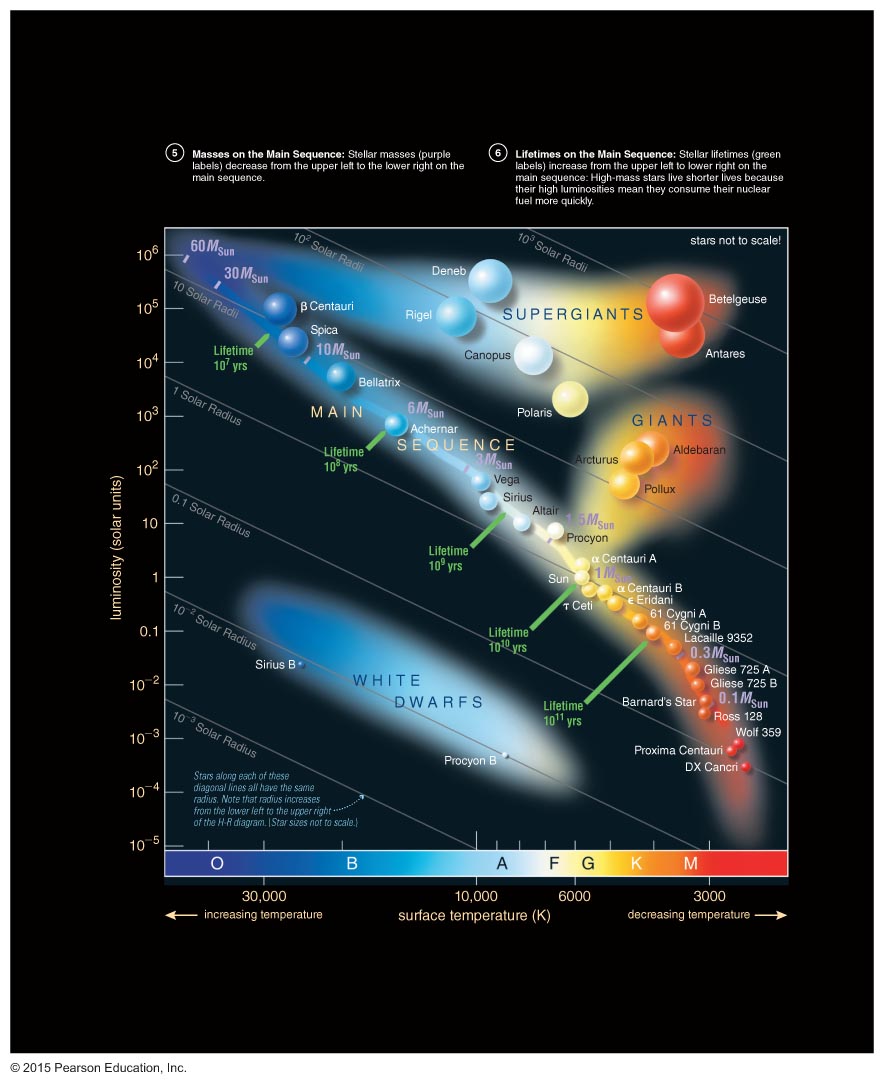 © 2015 Pearson Education, Inc.
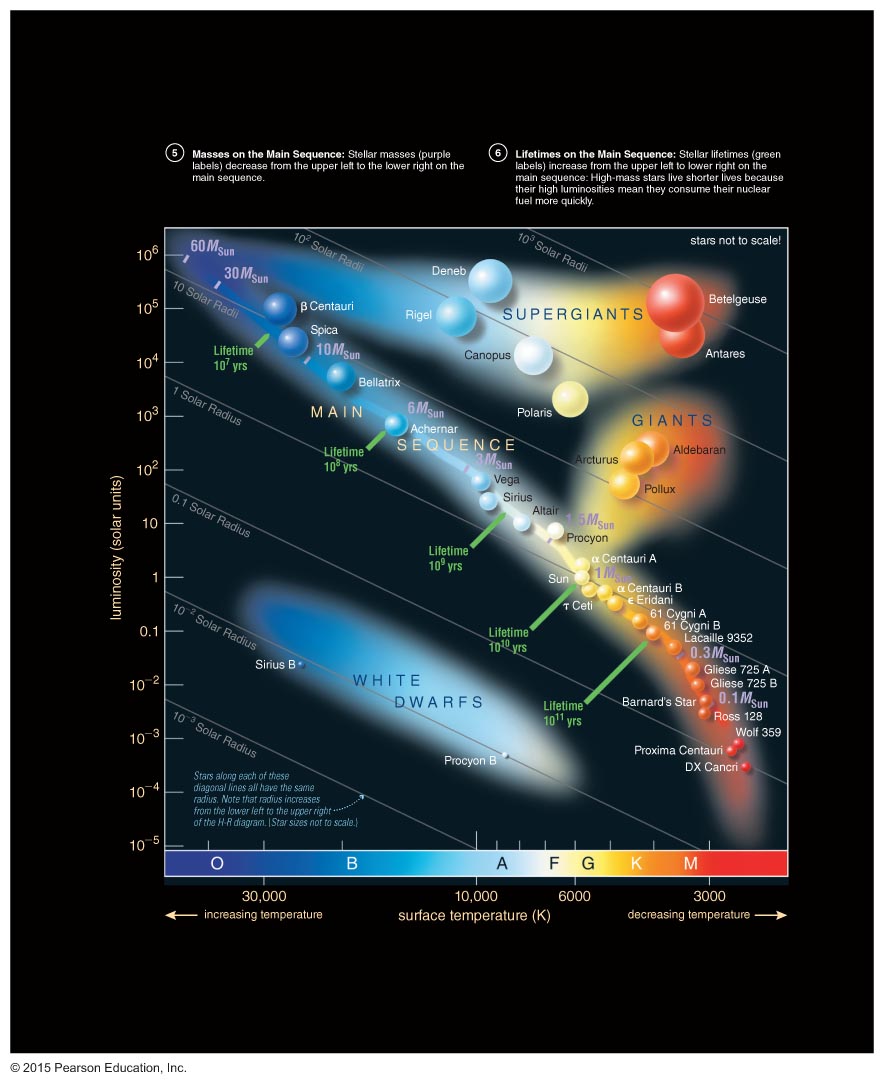 An H-R diagram plots the luminosities and temperatures of stars.
Luminosity
Temperature
© 2015 Pearson Education, Inc.
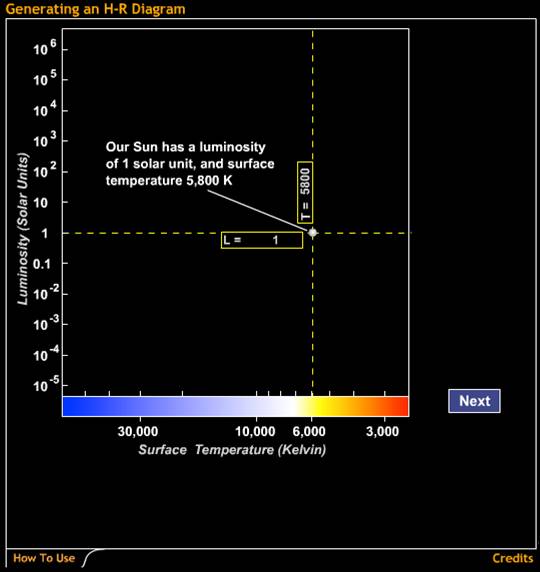 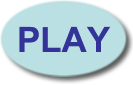 Generating an H-R Diagram
© 2015 Pearson Education, Inc.
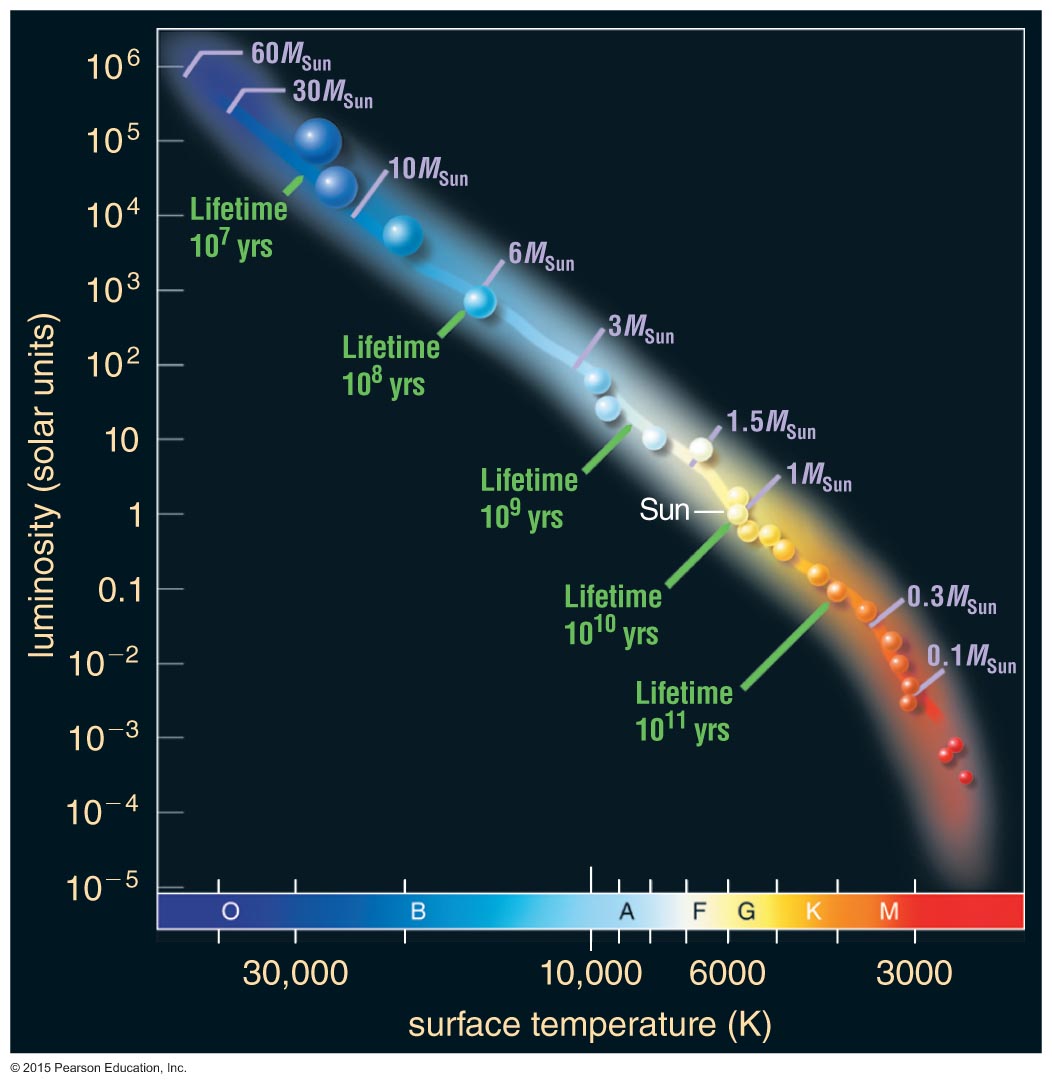 Most stars fall somewhere on the main sequence of the H-R diagram.
© 2015 Pearson Education, Inc.
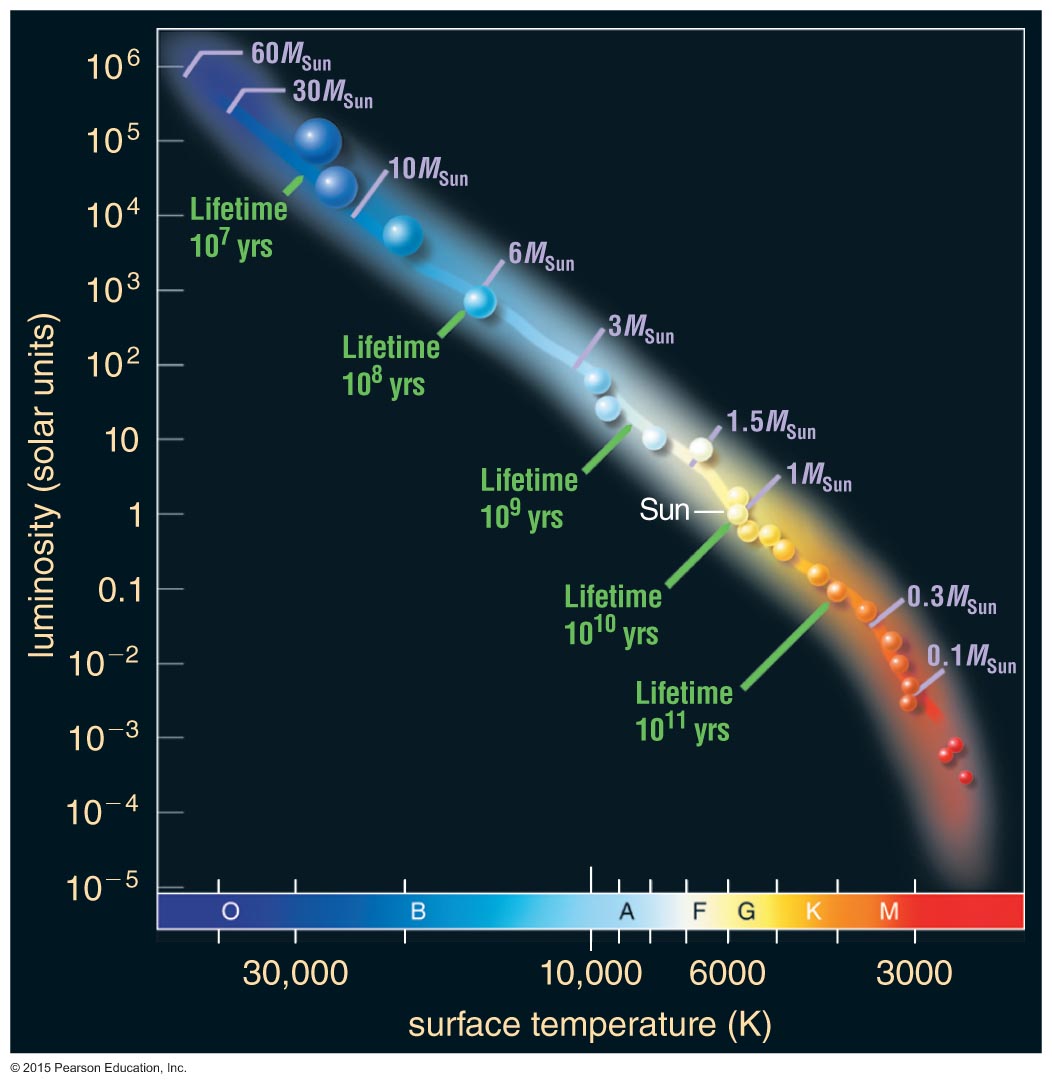 Stars with lower T and higher L than main-sequence stars must have larger radii:

giants and supergiants
large radius
© 2015 Pearson Education, Inc.
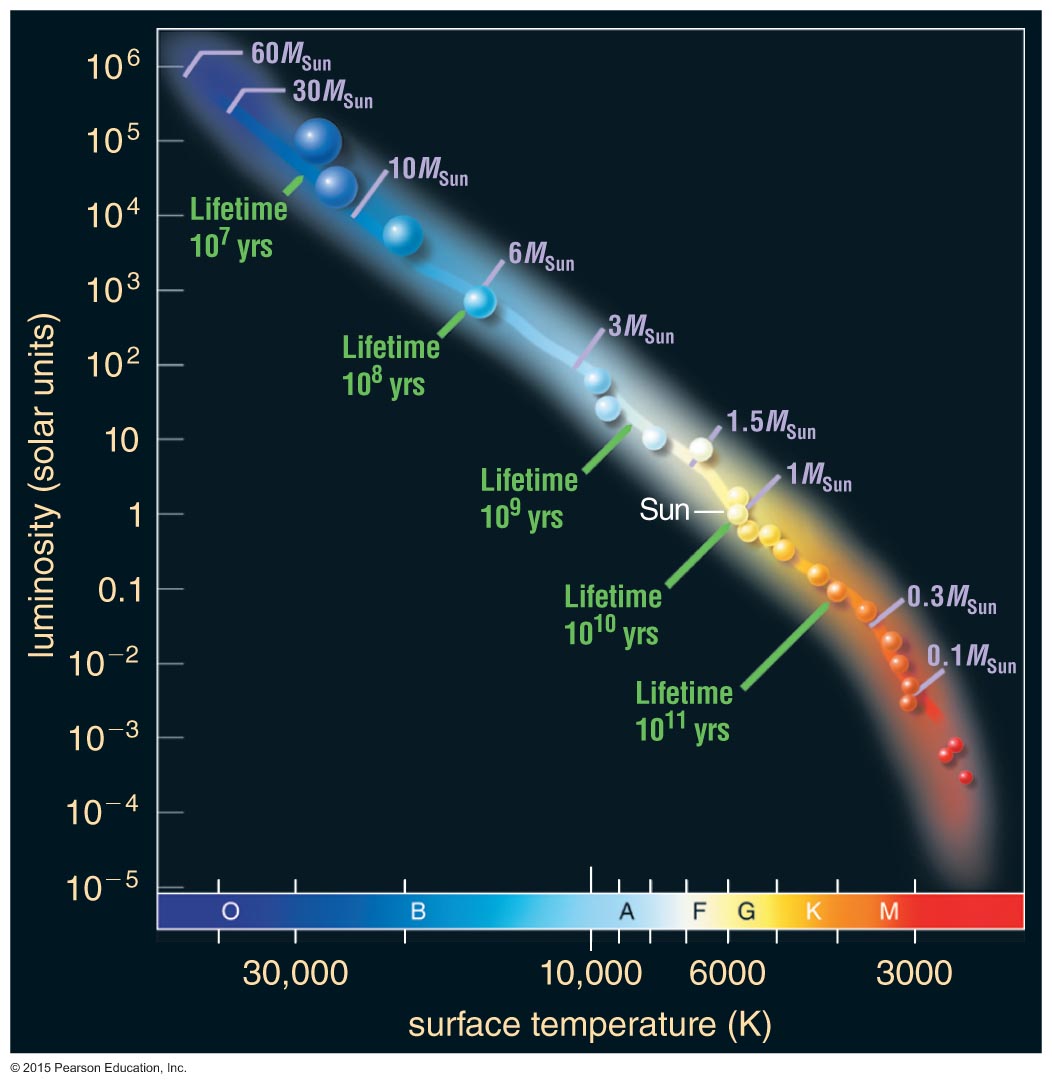 Stars with higher T and lower L than main-sequence stars must have smaller radii:

white dwarfs
small radius
© 2015 Pearson Education, Inc.
A star's full classification includes spectral type (line identities) and luminosity class (line shapes, related to the size of the star):

         I	— supergiant
         II	— bright giant
         III	— giant
         IV	— subgiant
         V	— main sequence

Examples: Sun — G2 V
	Sirius — A1 V
	Proxima Centauri — M5.5 V
	Betelgeuse — M2 I
© 2015 Pearson Education, Inc.
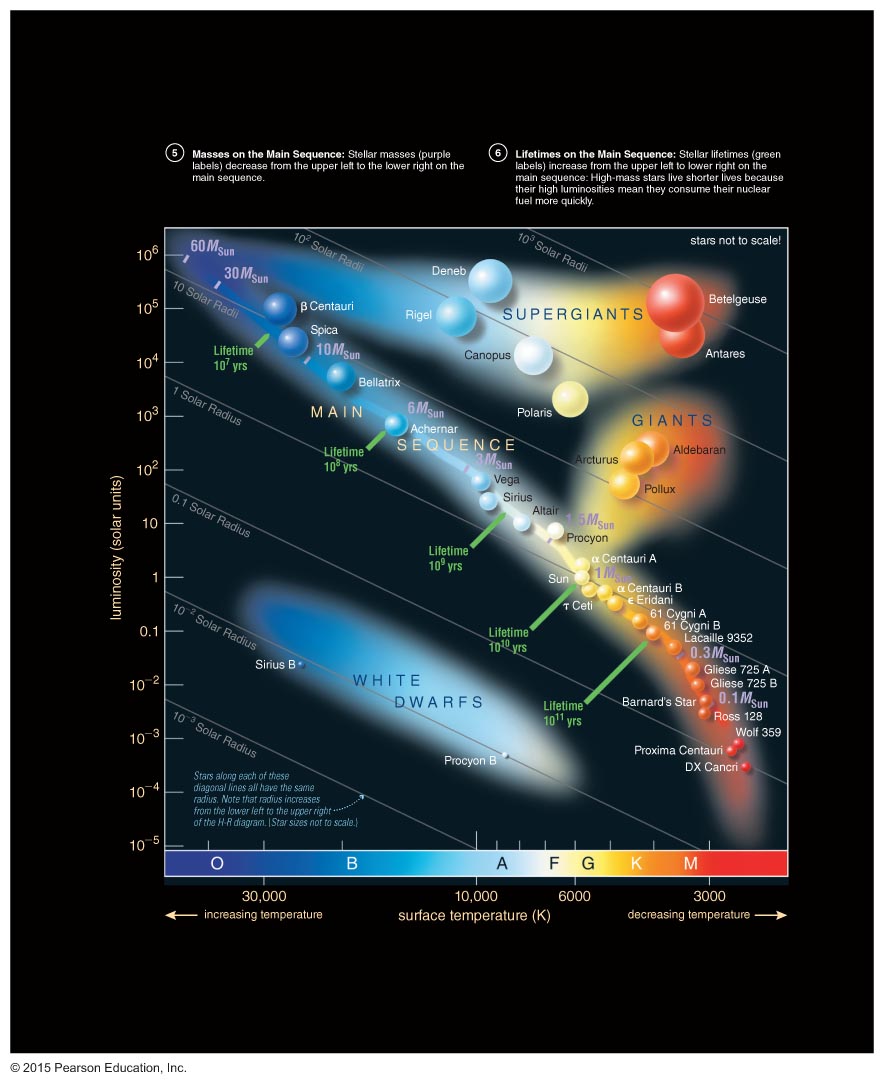 H-R diagram depicts:

Temperature
Color
Spectral type
Luminosity
Radius
Luminosity
Temperature
© 2015 Pearson Education, Inc.
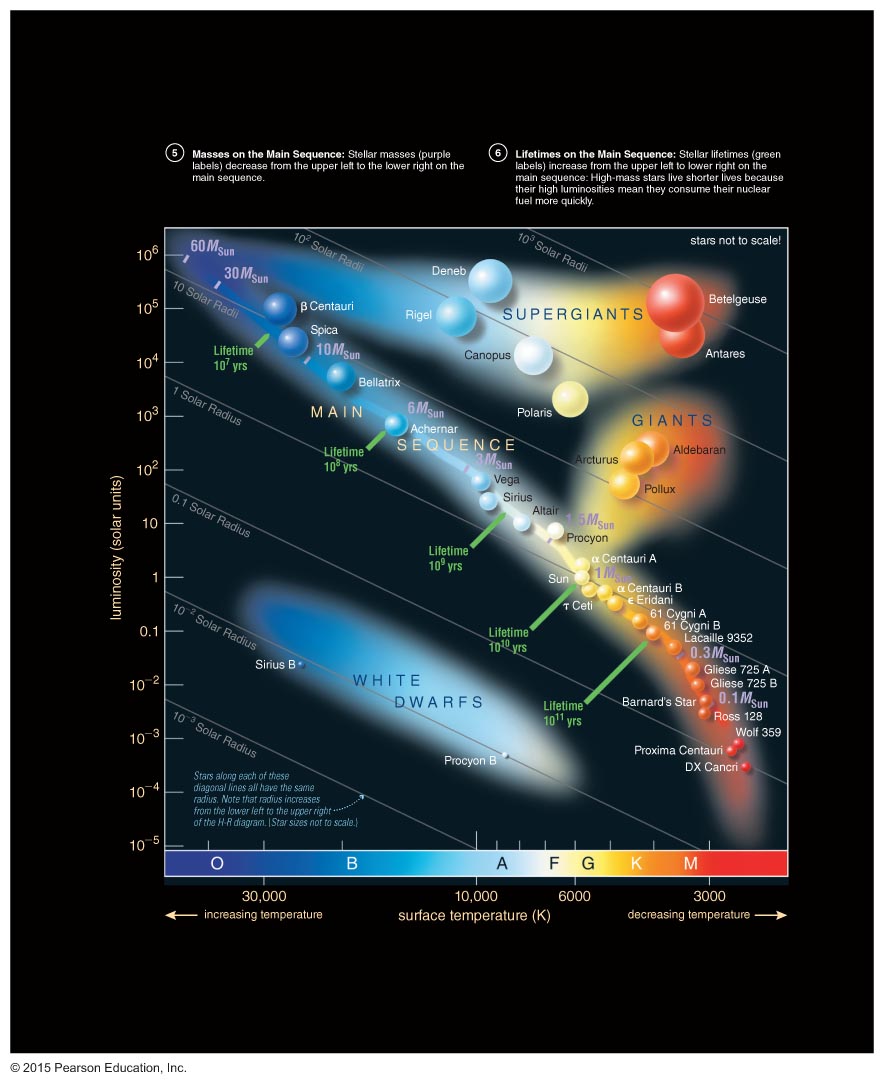 Which star is the hottest?
C
B
D
A
© 2015 Pearson Education, Inc.
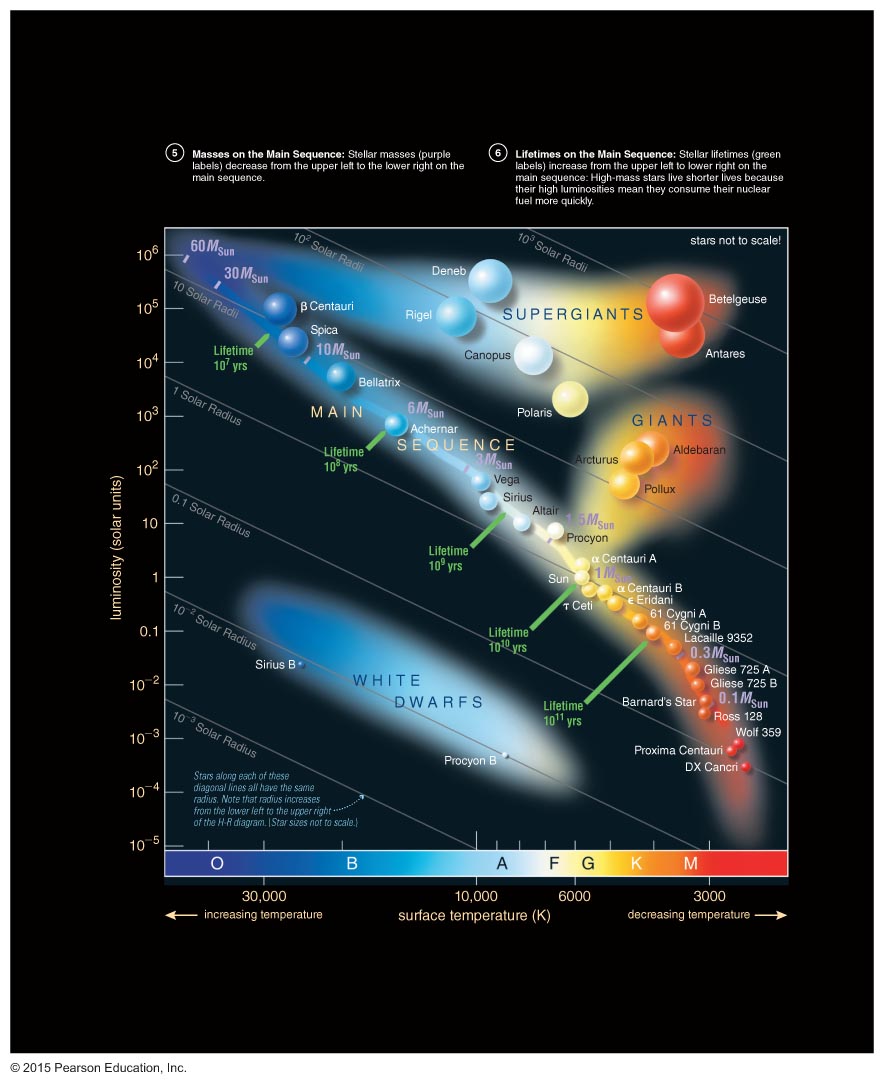 Which star is the hottest?
A
C
B
D
A
© 2015 Pearson Education, Inc.
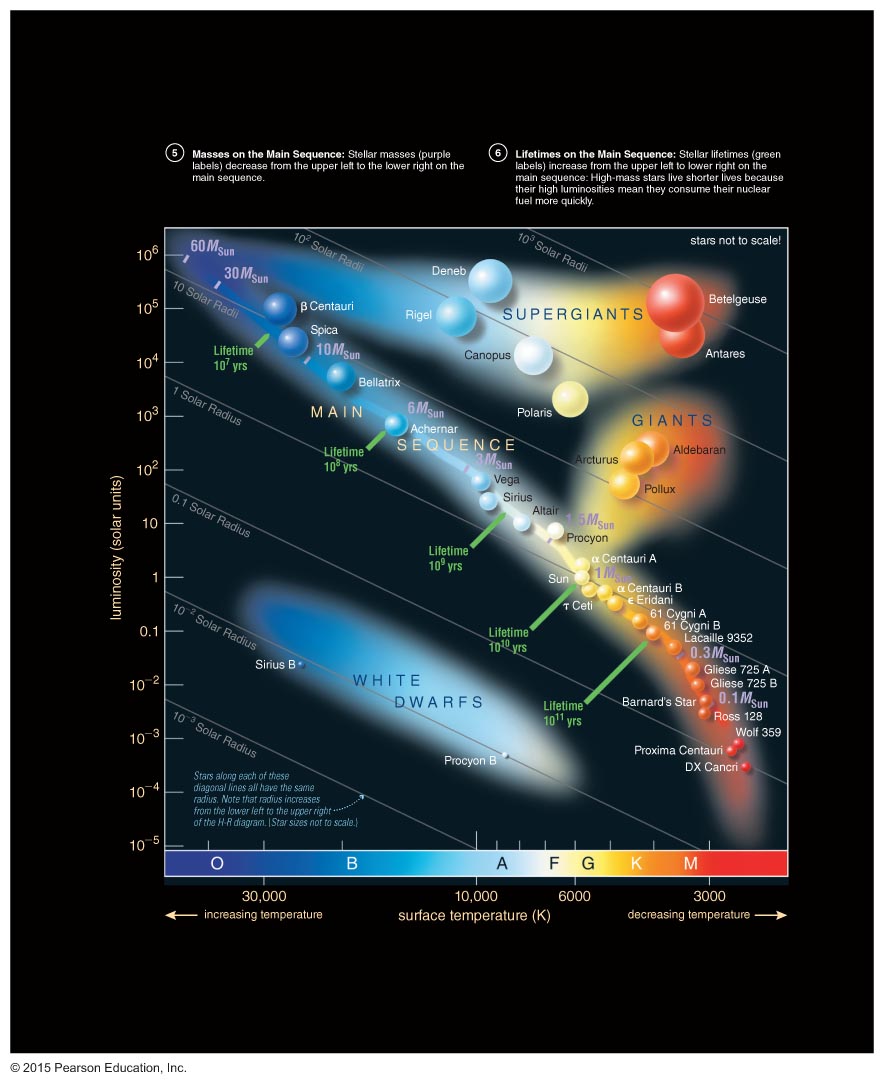 Which star is the most luminous?
C
B
D
A
© 2015 Pearson Education, Inc.
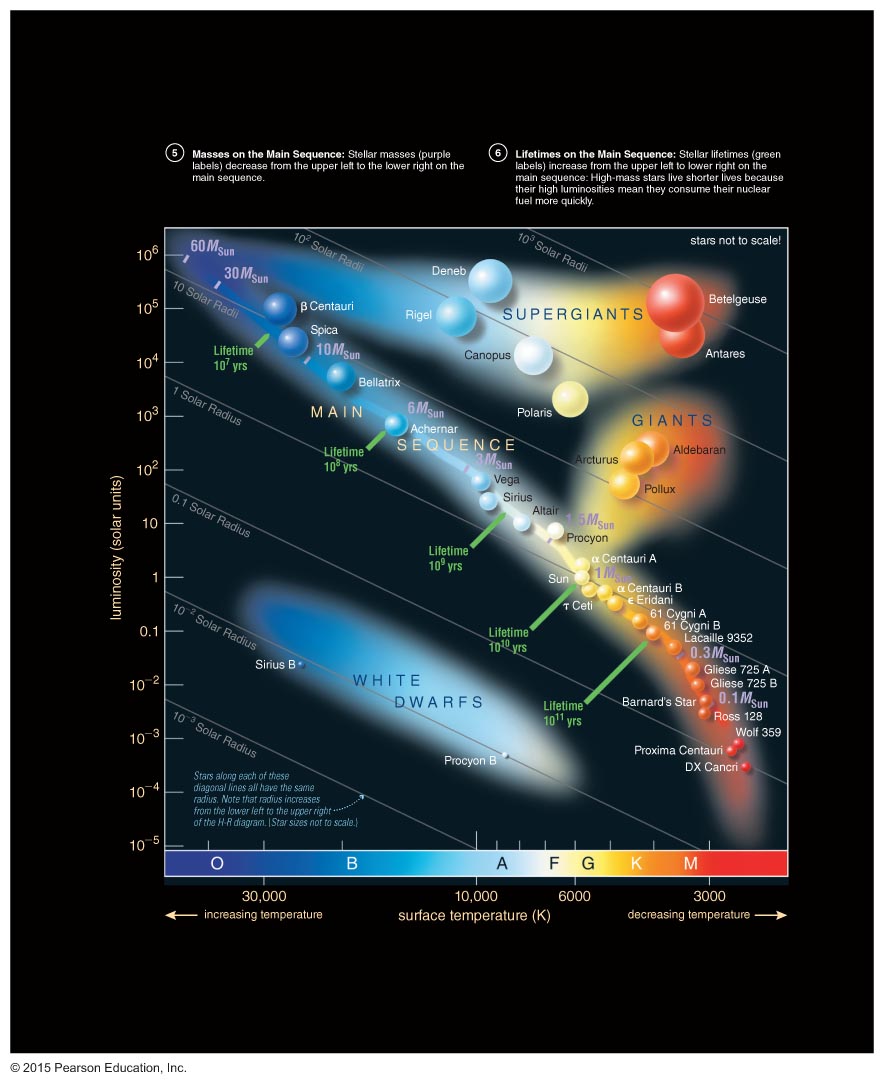 Which star is the most luminous?
C
B
C
D
A
© 2015 Pearson Education, Inc.
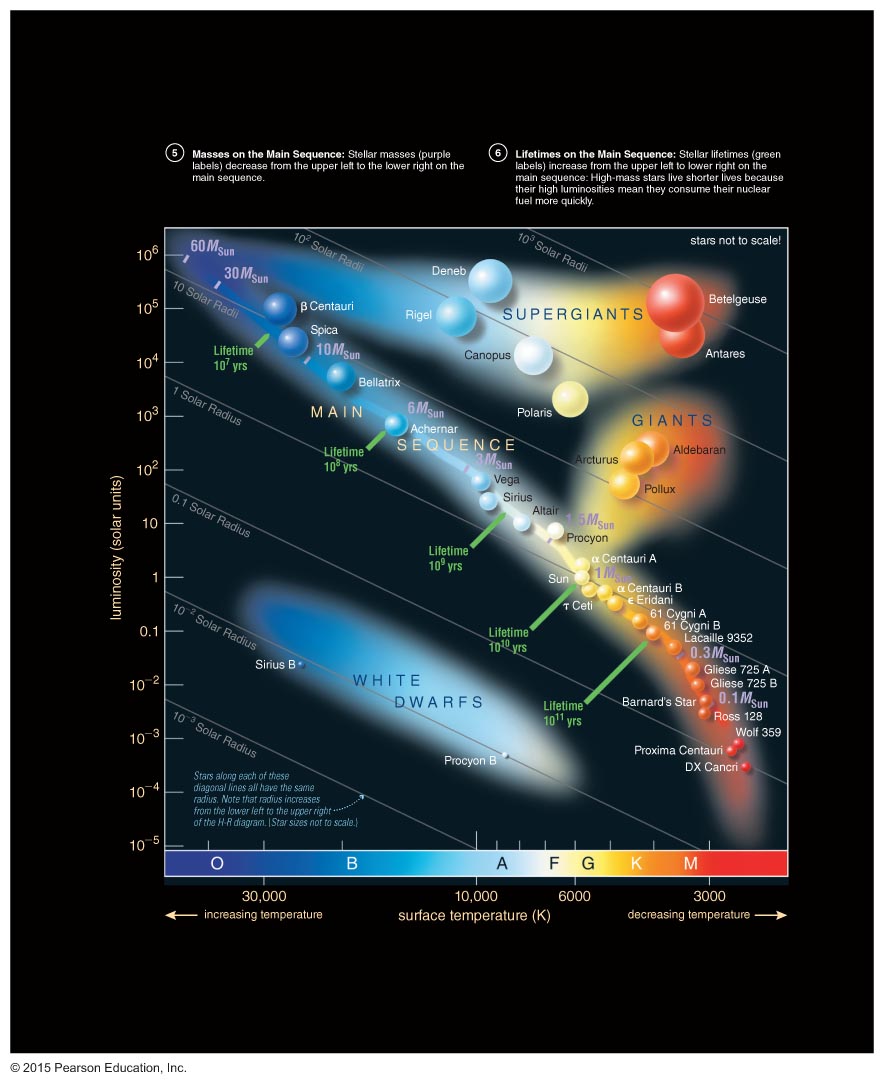 Which star is a main-sequence star?
C
B
D
A
© 2015 Pearson Education, Inc.
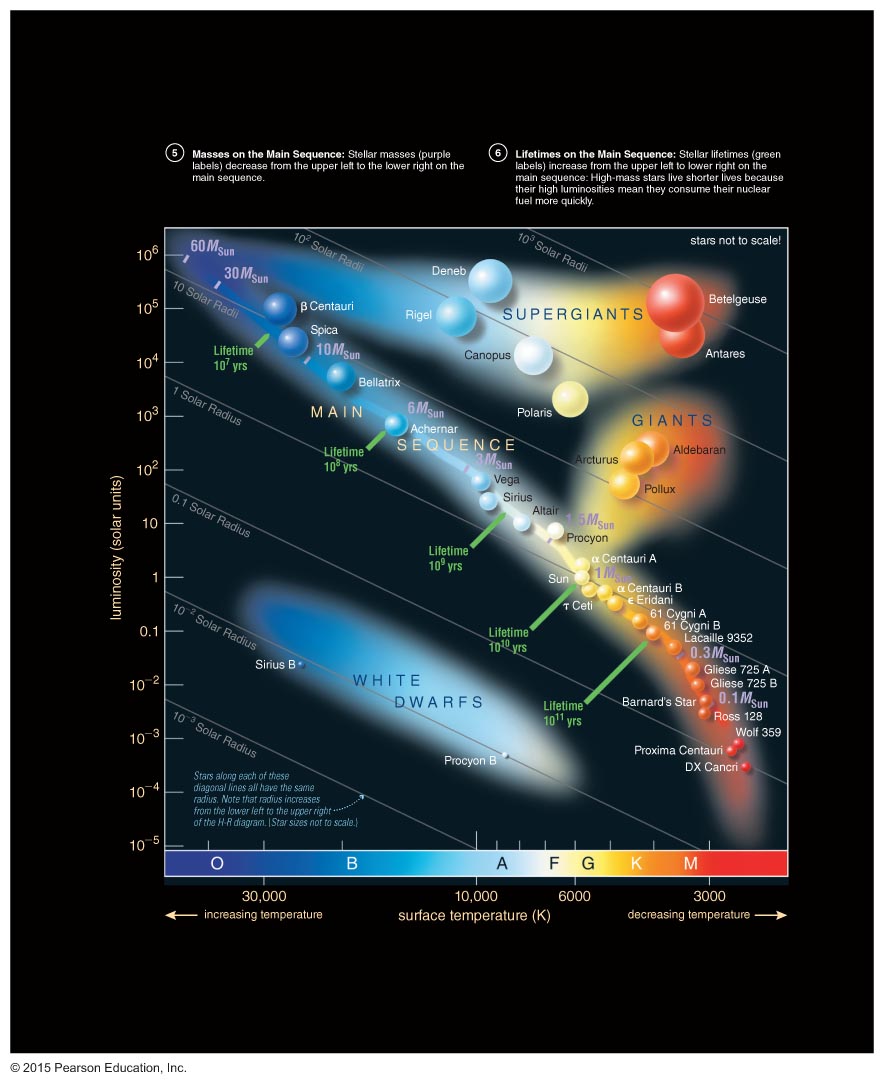 Which star is a main-sequence star?
C
B
D
D
A
© 2015 Pearson Education, Inc.
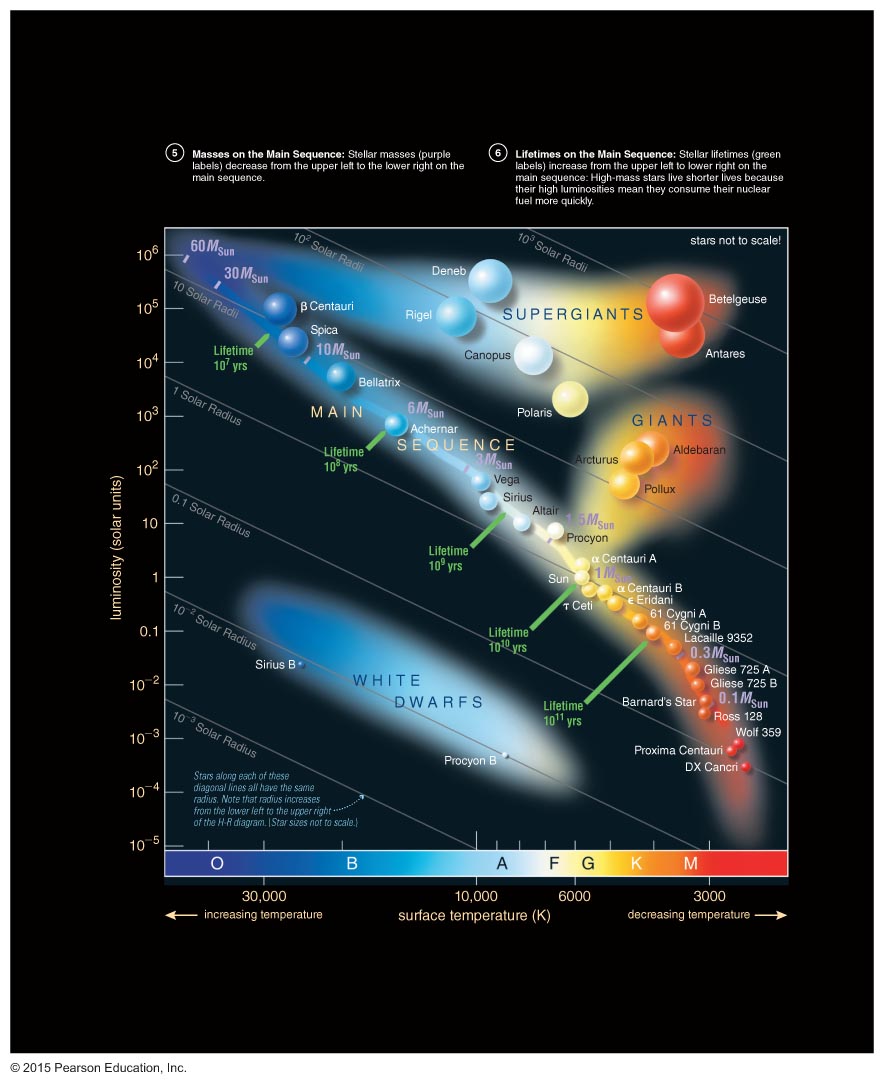 Which star has the largest radius?
C
B
D
A
© 2015 Pearson Education, Inc.
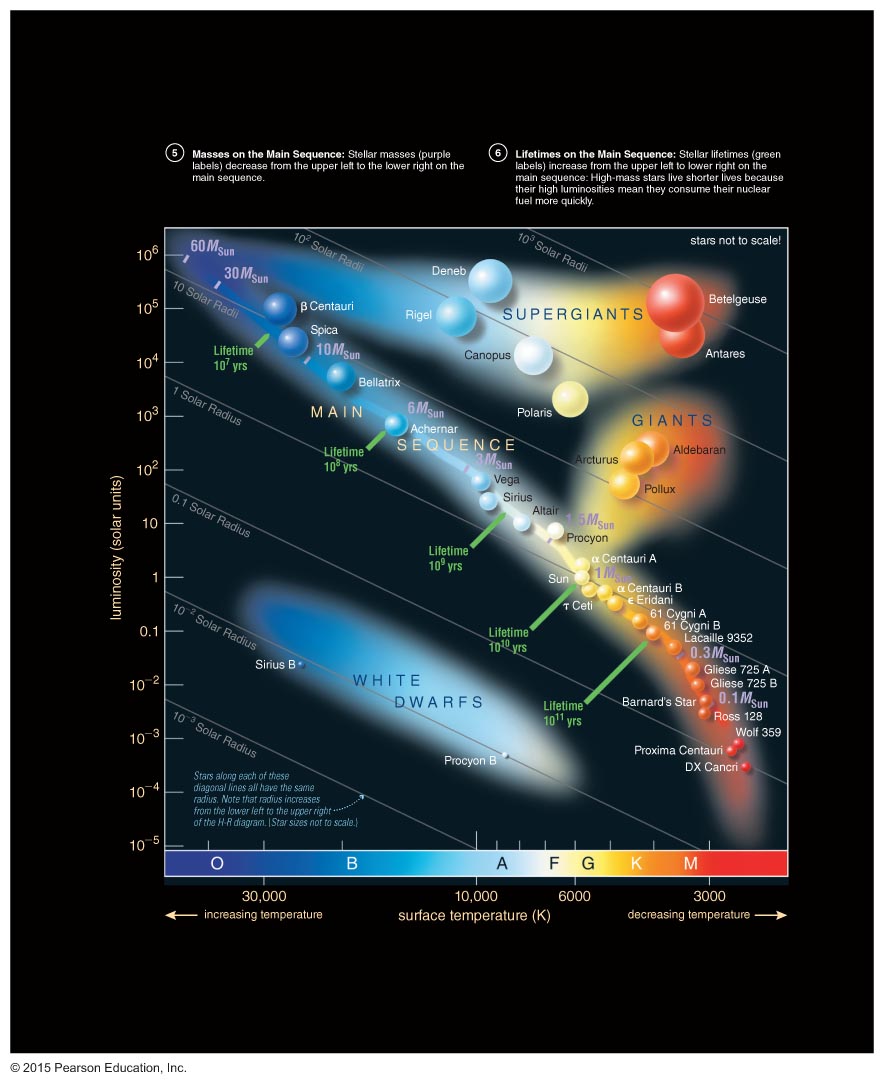 Which star has the largest radius?
C
B
C
D
A
© 2015 Pearson Education, Inc.
What is the significance of the main sequence?
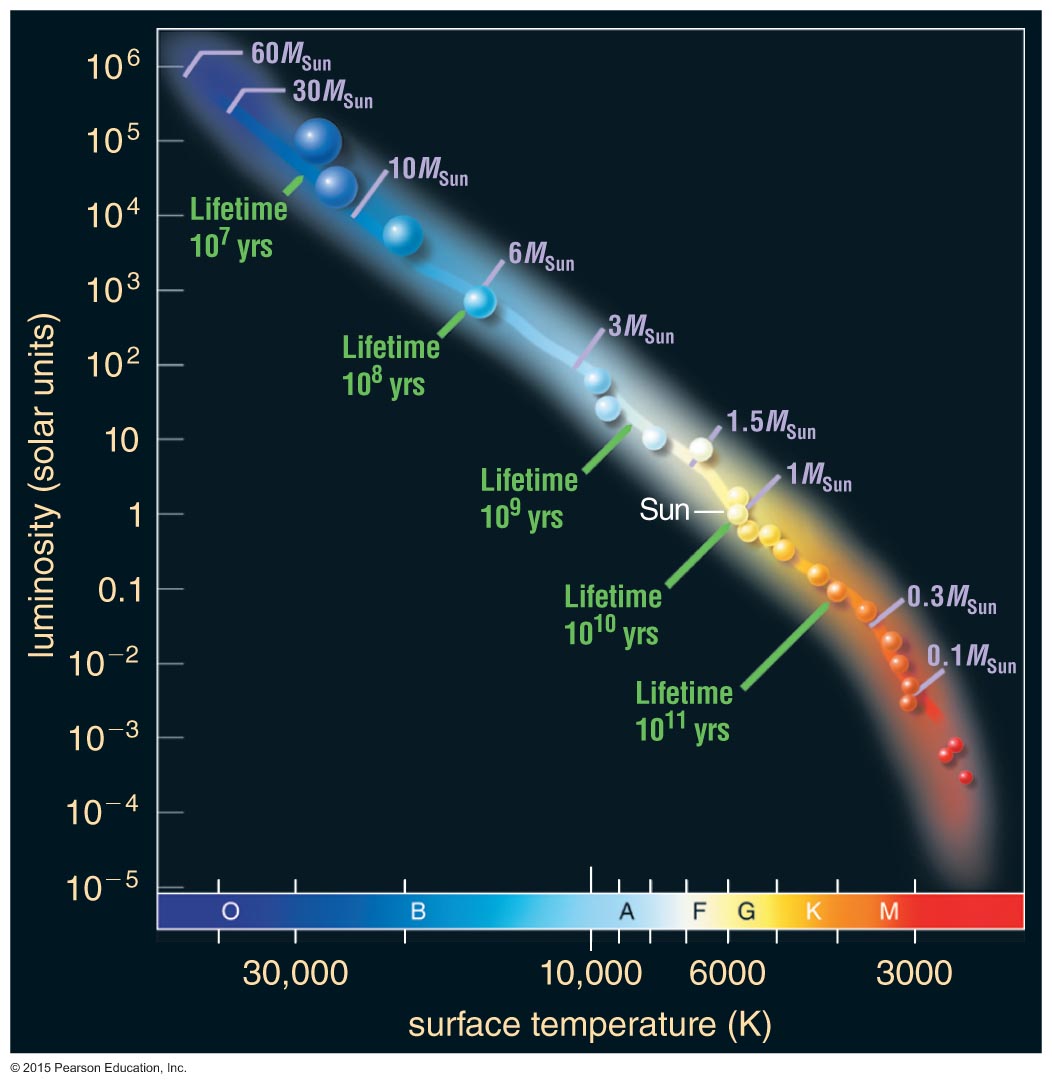 © 2015 Pearson Education, Inc.
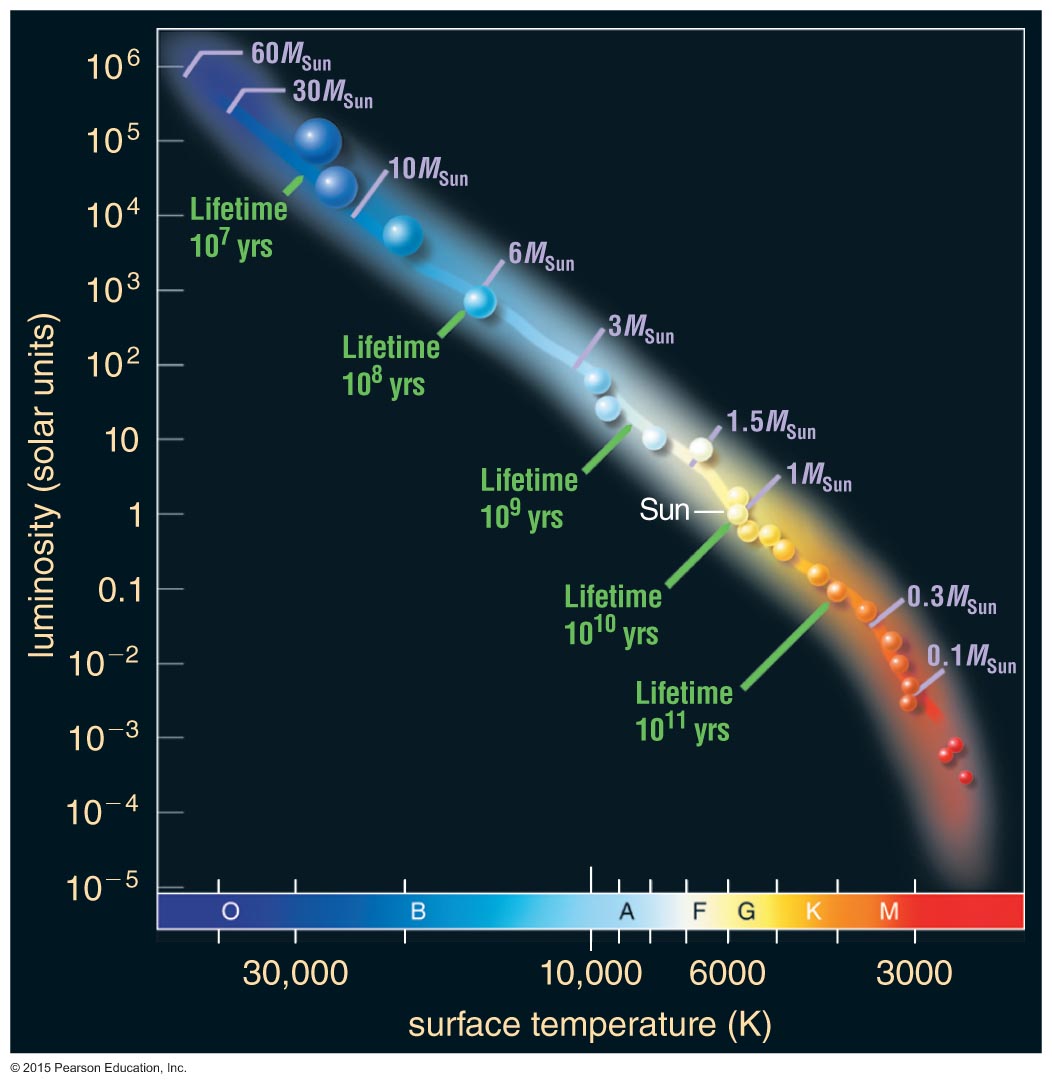 Main-sequence stars are fusing hydrogen into helium in their cores, like the Sun.

Luminous main-sequence stars are hot (blue).

Less luminous ones are cooler (yellow or red).
© 2015 Pearson Education, Inc.
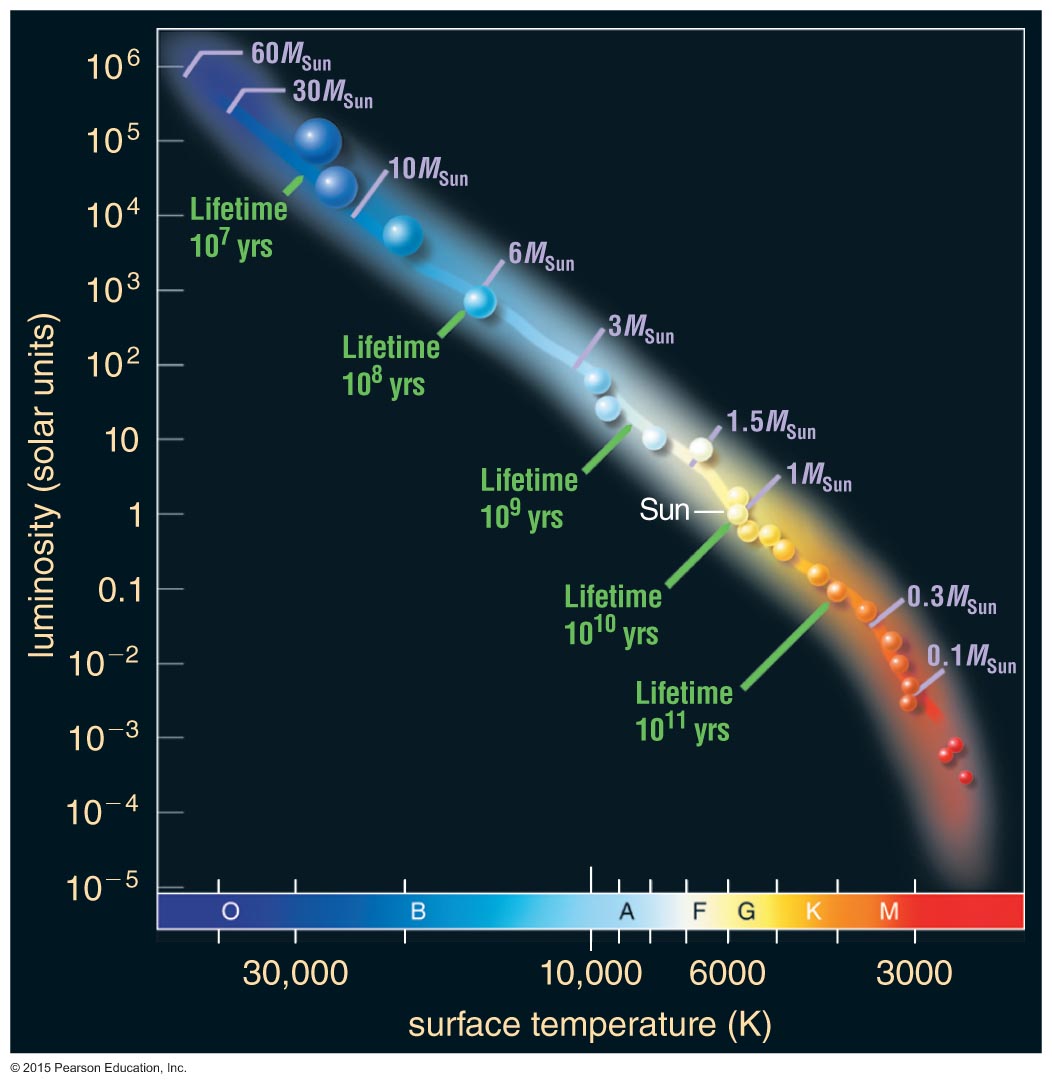 Mass measurements of main-sequence stars show that the hot, blue stars are much more massive than the cool, red ones.
High-mass stars
Low-mass stars
© 2015 Pearson Education, Inc.
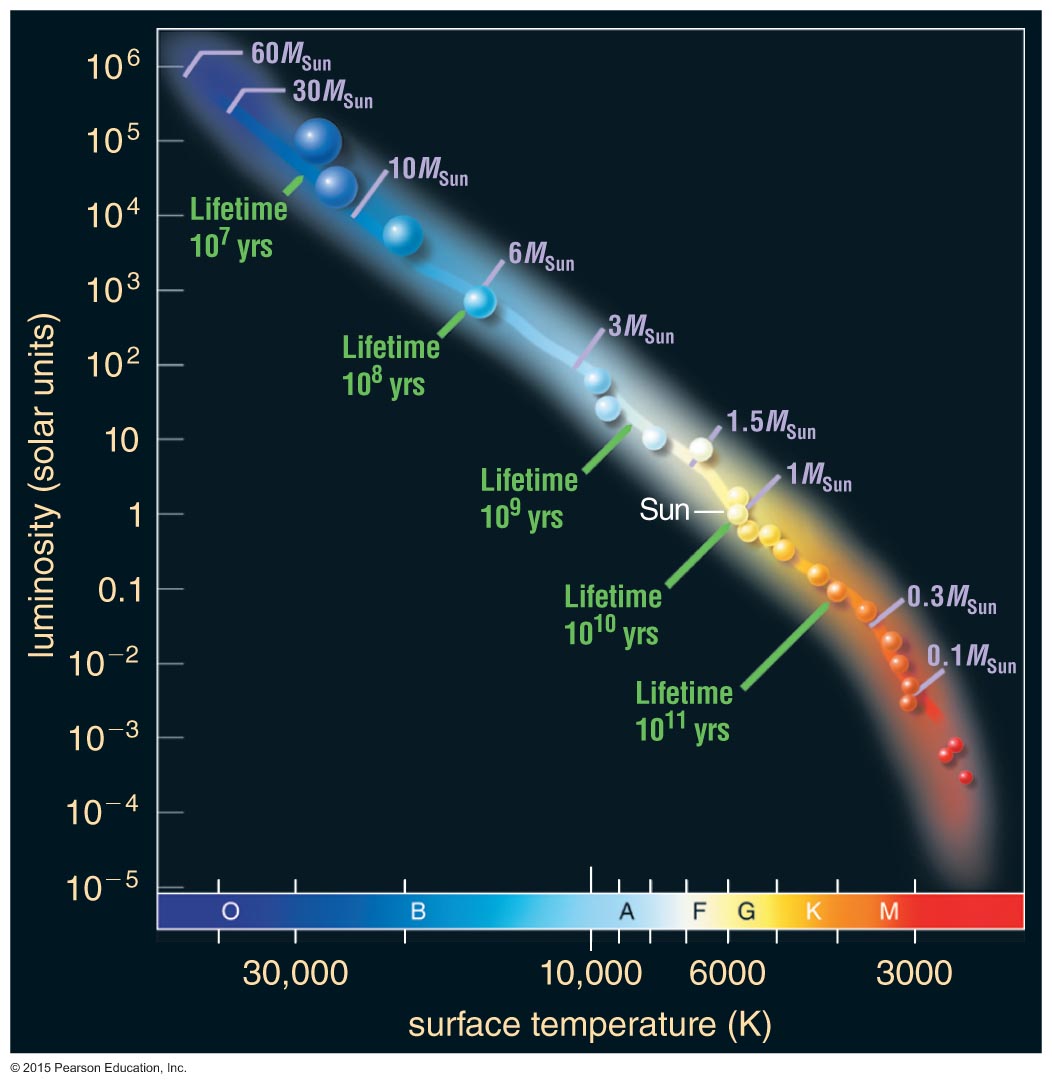 The mass of a normal, hydrogen-fusing star determines its luminosity and spectral type.
High-mass stars
Low-mass stars
© 2015 Pearson Education, Inc.
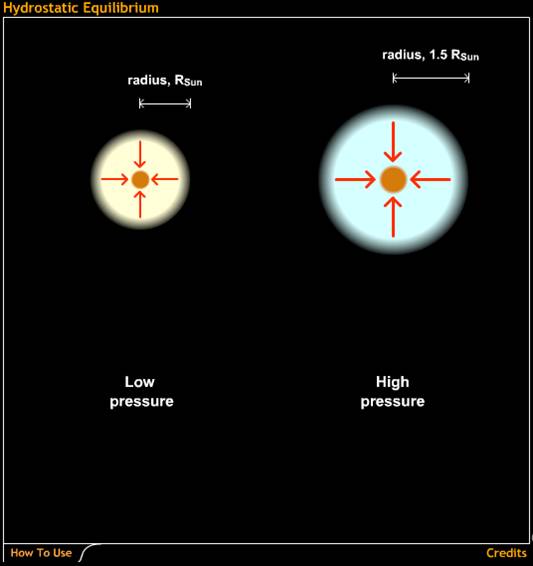 The core temperature of a higher-mass star needs to be higher in order to balance gravity.

A higher core temperature boosts the fusion rate, leading to greater luminosity.
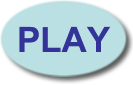 Hydrostatic Equilibrium
© 2015 Pearson Education, Inc.
Stellar Properties Review
Luminosity: from brightness and distance

10-4LSun – 106LSun

Temperature: from color and spectral type

3000 K – 50,000 K

Mass: from period (p) and average separation (a) of binary-star orbit

0.08MSun – 100MSun
© 2015 Pearson Education, Inc.
Stellar Properties Review
Luminosity: from brightness and distance

(0.08MSun) 10-4LSun – 106LSun (100MSun)

Temperature: from color and spectral type

(0.08MSun) 3000 K – 50,000 K (100MSun)

Mass: from period (p) and average separation (a) of binary-star orbit

0.08MSun – 100MSun
© 2015 Pearson Education, Inc.
Mass and Lifetime
Sun's life expectancy: 10 billion years
© 2015 Pearson Education, Inc.
Mass and Lifetime
Until core hydrogen
(10% of total) is
 used up
Sun's life expectancy: 10 billion years
© 2015 Pearson Education, Inc.
Mass and Lifetime
Until core hydrogen
(10% of total) is
 used up
Sun's life expectancy: 10 billion years

Life expectancy of a 10MSun star:

	10 times as much fuel, uses it 104 times as fast

	10 million years ~ 10 billion years × 10/104
© 2015 Pearson Education, Inc.
Mass and Lifetime
Until core hydrogen
(10% of total) is
 used up
Sun's life expectancy: 10 billion years

Life expectancy of a 10MSun star:

	10 times as much fuel, uses it 104 times as fast

	10 million years ~ 10 billion years × 10/104

Life expectancy of a 0.1MSun star:

	0.1 times as much fuel, uses it 0.01 times as fast

	100 billion years ~ 10 billion years × 0.1/0.01
© 2015 Pearson Education, Inc.
Main-Sequence Star Summary
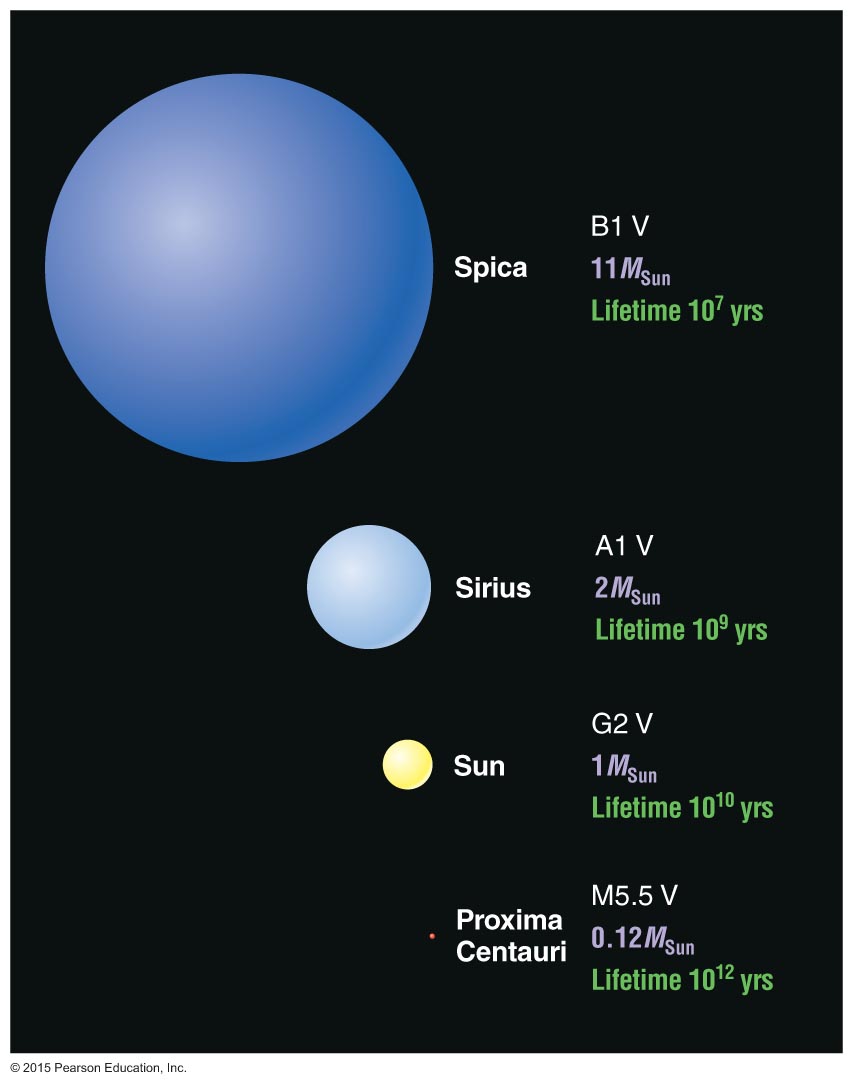 High-mass:
High luminosity
Short-lived
Large radius
Blue	

Low-mass:
Low luminosity
Long-lived
Small radius
Red
© 2015 Pearson Education, Inc.
What are giants, supergiants, and white dwarfs?
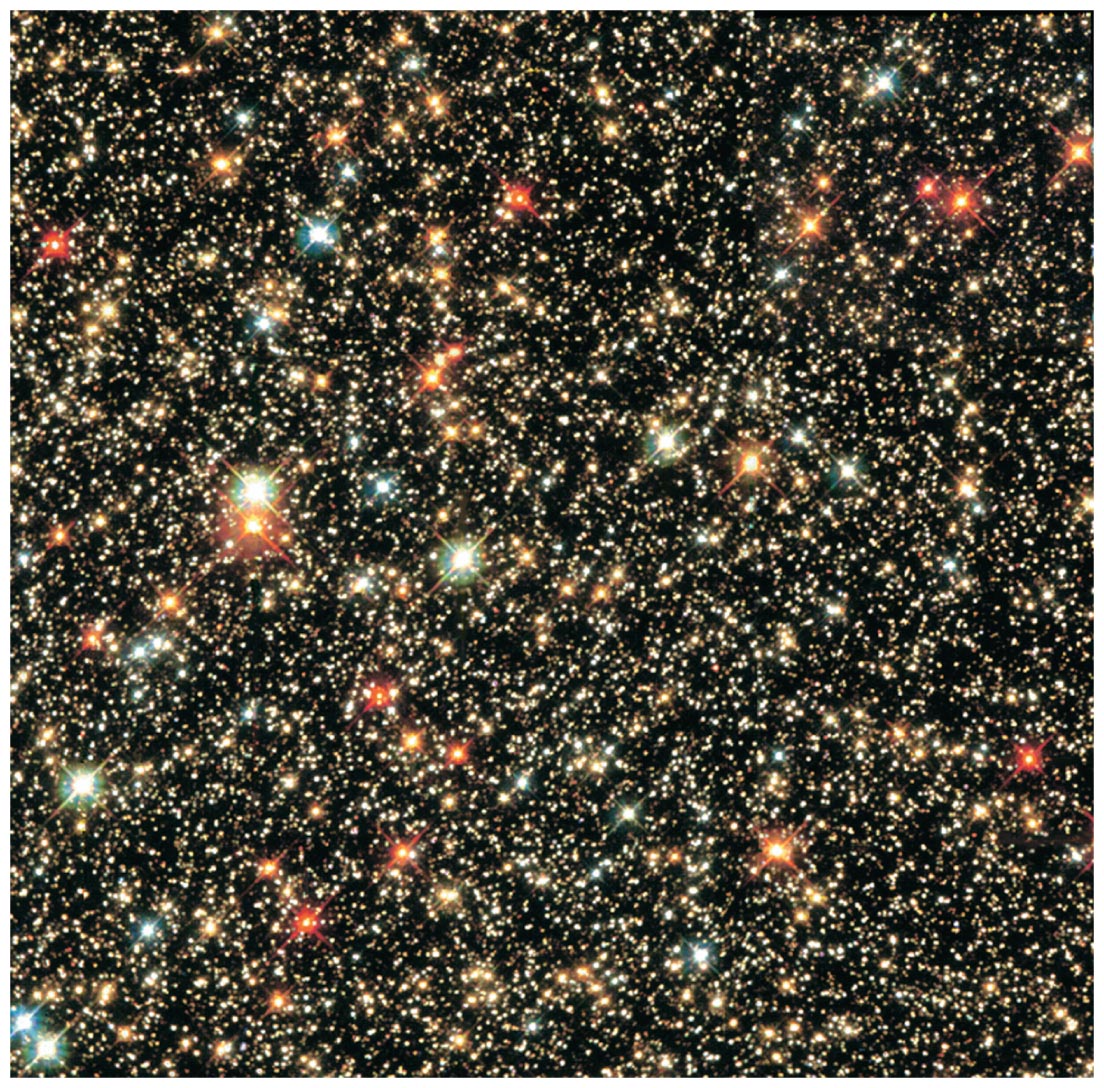 © 2015 Pearson Education, Inc.
Off the Main Sequence
Stellar properties depend on both mass and age: those that have finished fusing H to He in their cores are no longer on the main sequence.
All stars become larger and redder after exhausting their core hydrogen: giants and supergiants.
Most stars end up small and white after fusion has ceased: white dwarfs.
© 2015 Pearson Education, Inc.
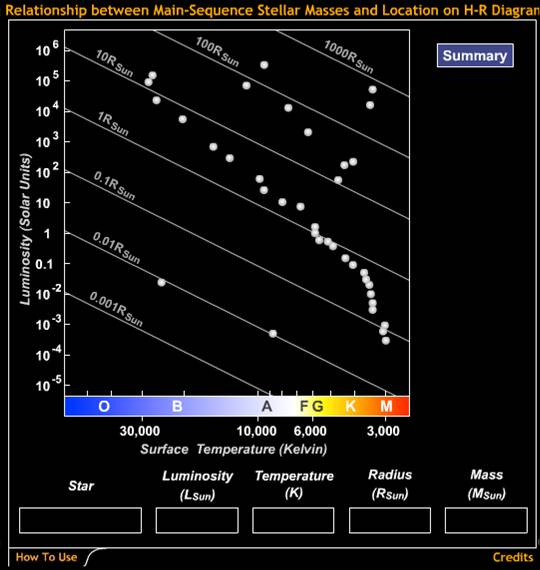 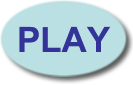 Relationship Between Main-Sequence Stellar Masses and Location on H-R Diagram
© 2015 Pearson Education, Inc.
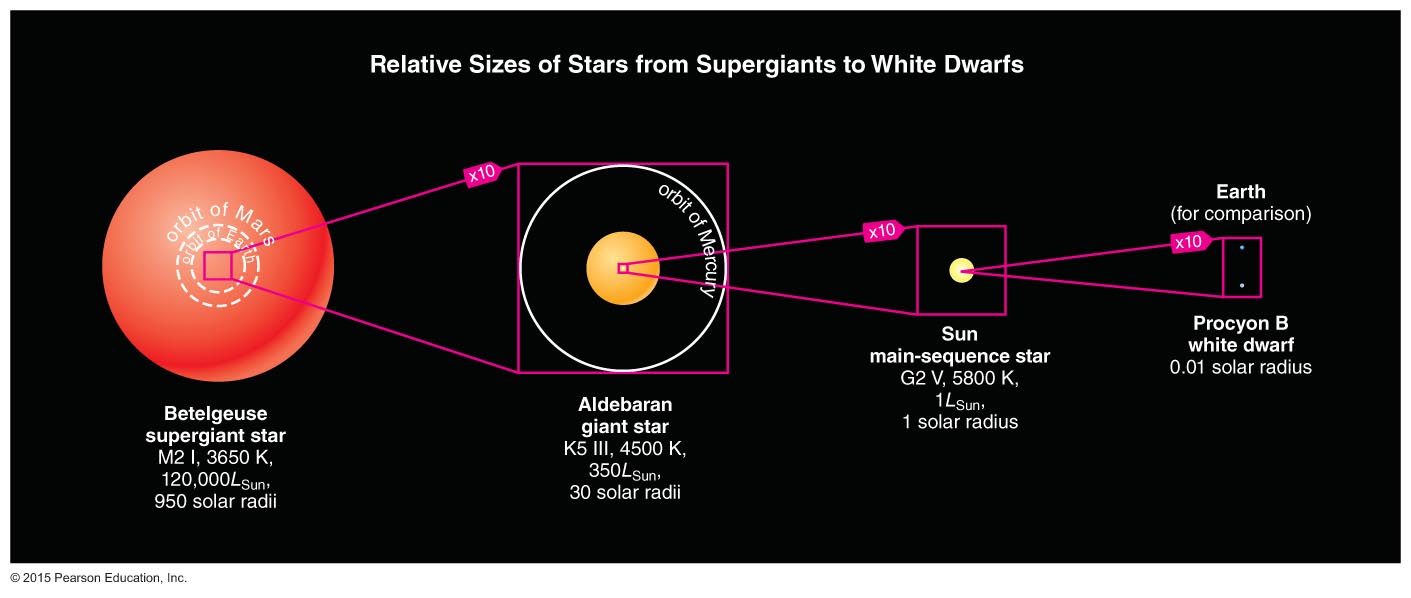 Giants and supergiants are far larger than main-sequence stars and white dwarfs.
© 2015 Pearson Education, Inc.
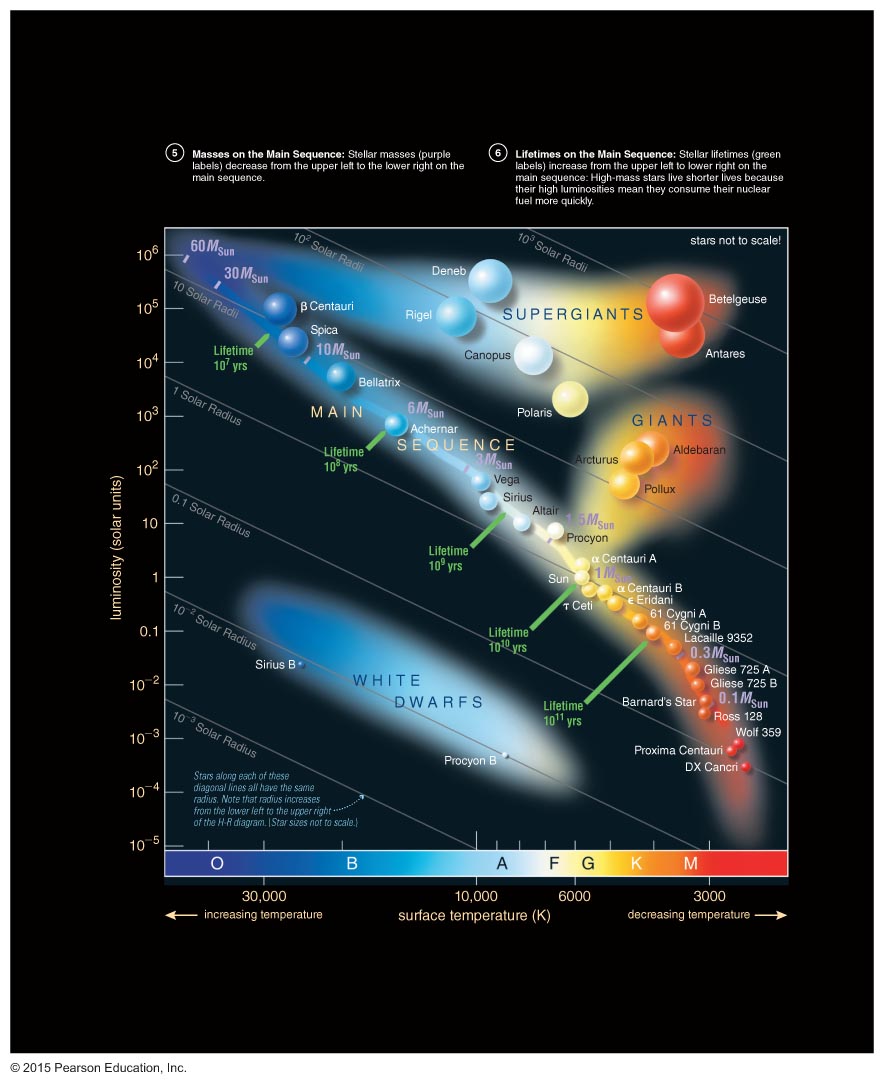 Which star is most like our Sun?
C
B
D
A
© 2015 Pearson Education, Inc.
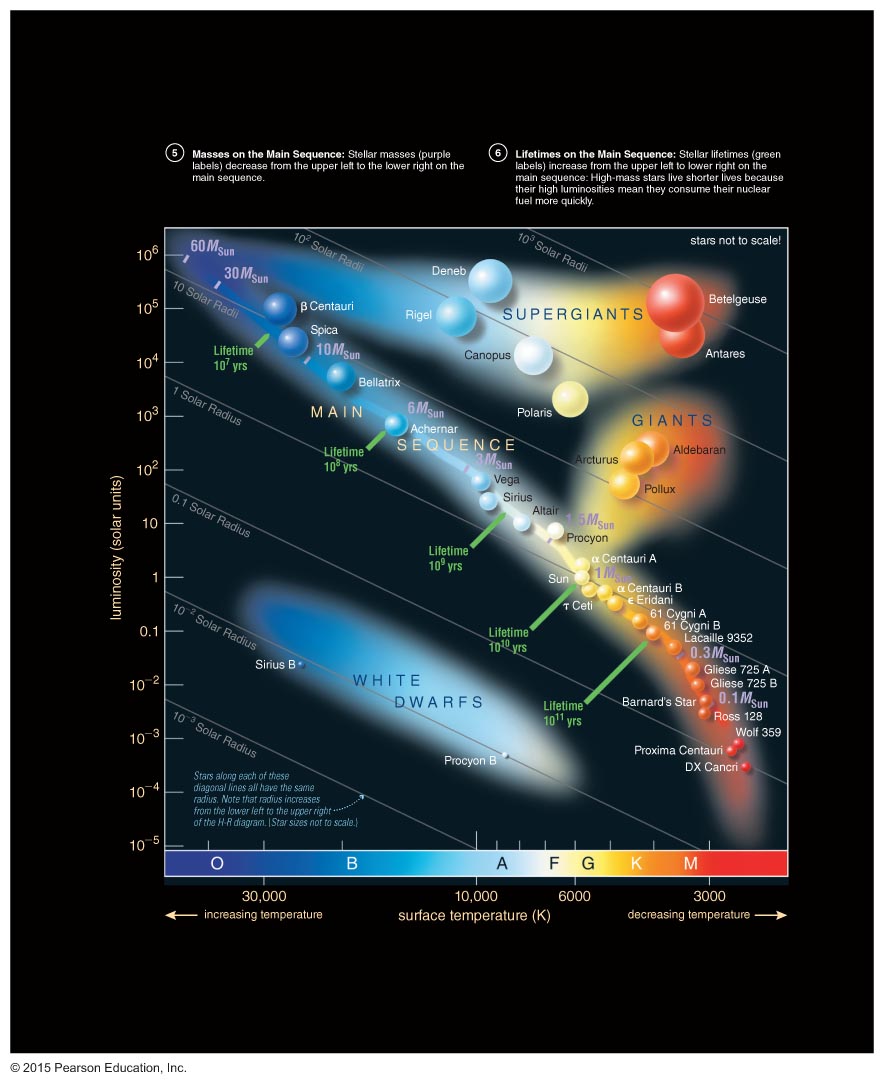 Which star is most like our Sun?
C
B
D
D
A
© 2015 Pearson Education, Inc.
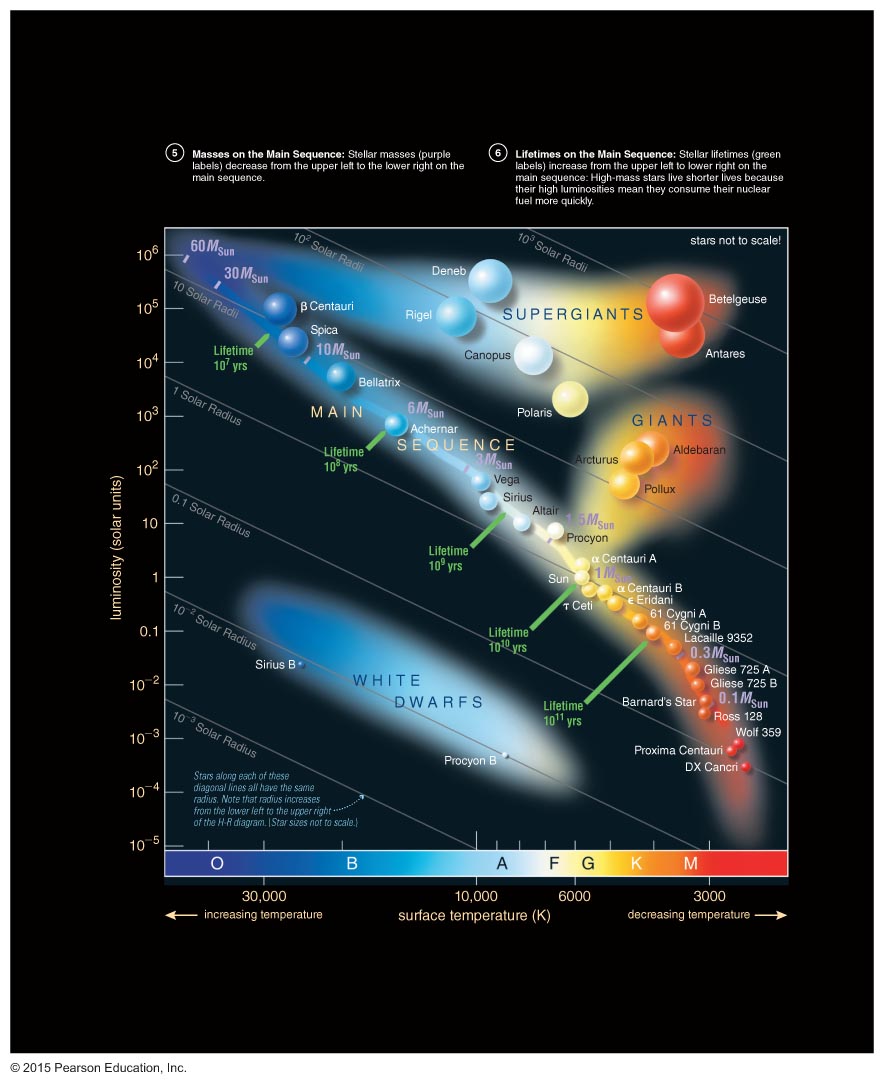 Which of these stars will have changed the least 10 billion years from now?
C
B
D
A
© 2015 Pearson Education, Inc.
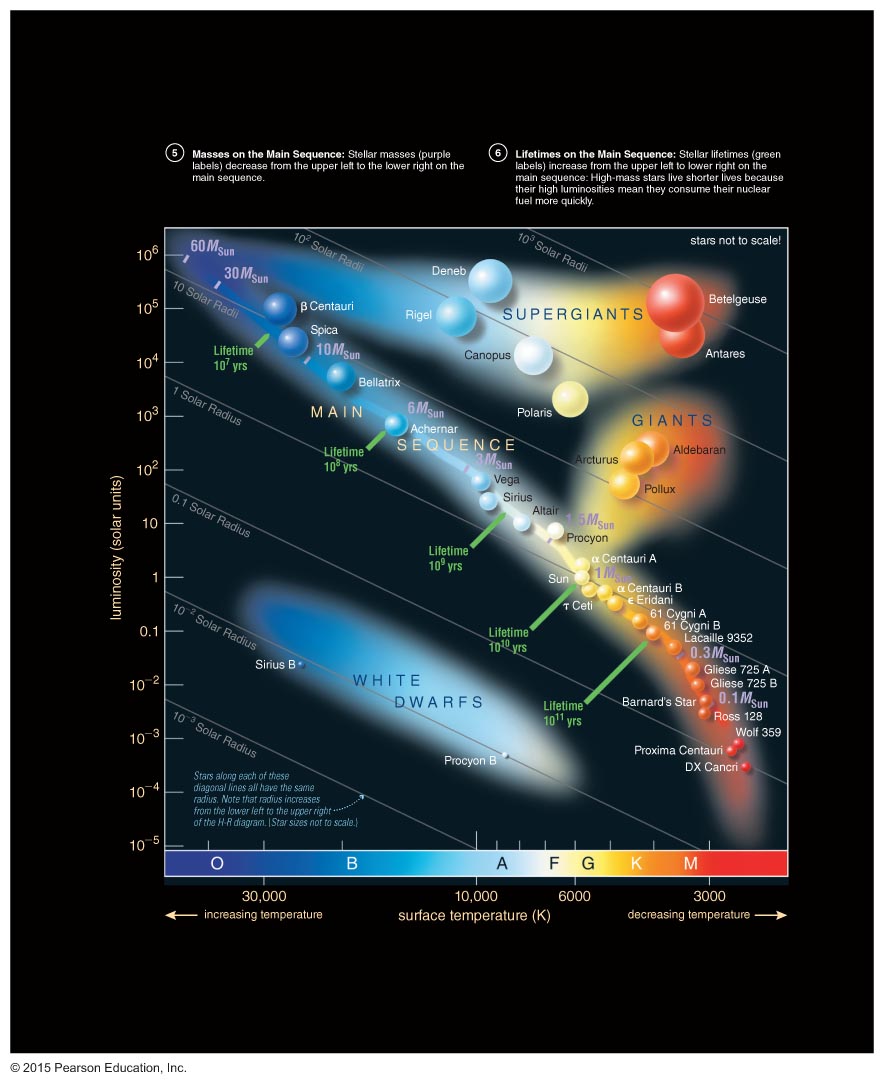 Which of these stars will have changed the least 10 billion years from now?
C
B
D
A
A
© 2015 Pearson Education, Inc.
What have we learned?
What is a Hertzsprung–Russell diagram?
An H-R diagram plots the stellar luminosity of stars versus surface temperature (or color or spectral type).
What is the significance of the main sequence?
Normal stars that fuse H to He in their cores fall on the main sequence of an H-R diagram.
A star's mass determines its position along the main sequence (high mass: luminous and blue; low mass: faint and red).
© 2015 Pearson Education, Inc.
What have we learned?
What are giants, supergiants, and white dwarfs?
All stars become larger and redder after core hydrogen is exhausted: giants and supergiants.
Most stars end up as tiny white dwarfs after fusion has ceased.
© 2015 Pearson Education, Inc.
12.3 Star Clusters
Our goals for learning:
What are the two types of star clusters?
How do we measure the age of a star cluster?
© 2015 Pearson Education, Inc.
What are the two types of star clusters?
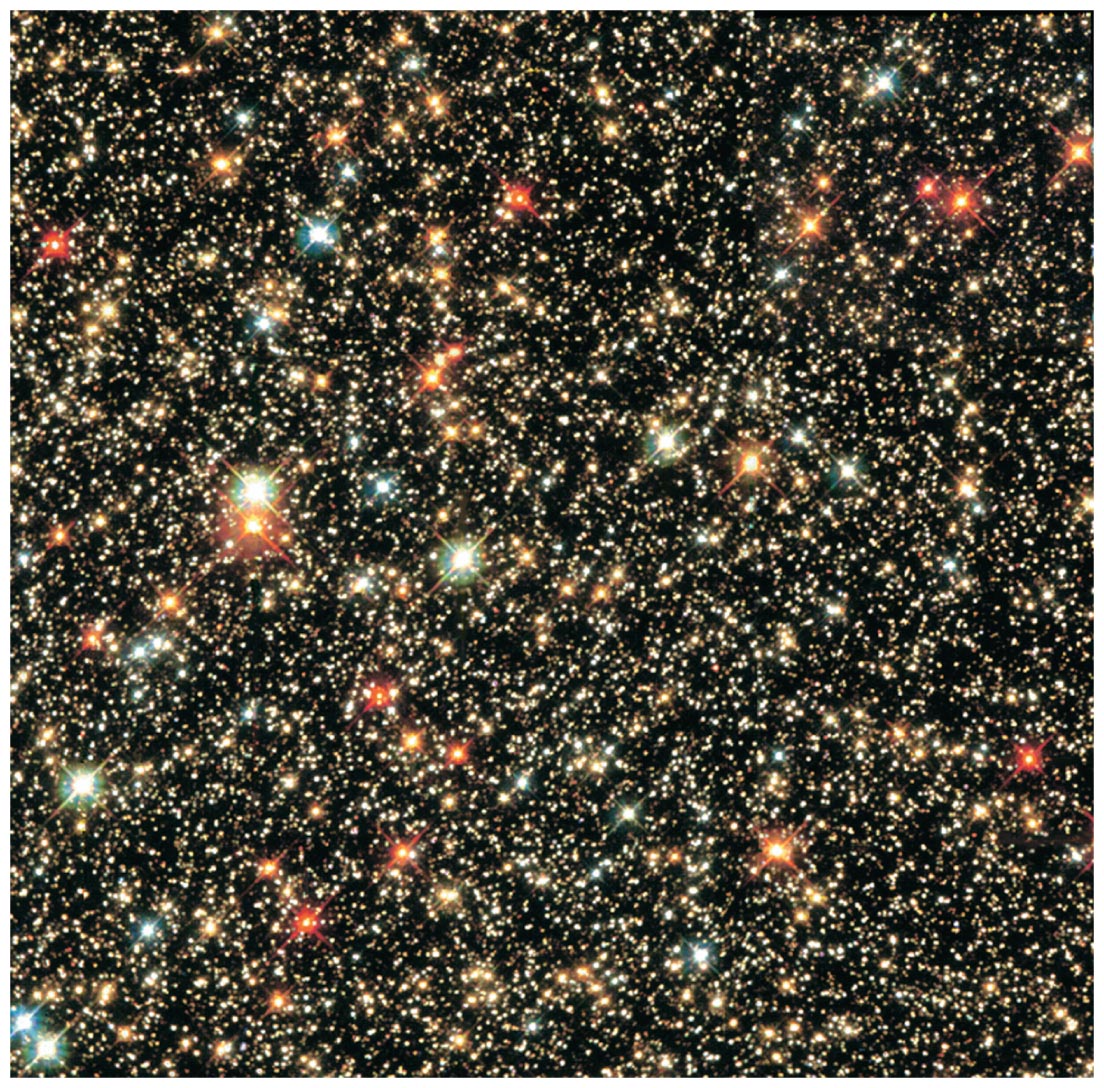 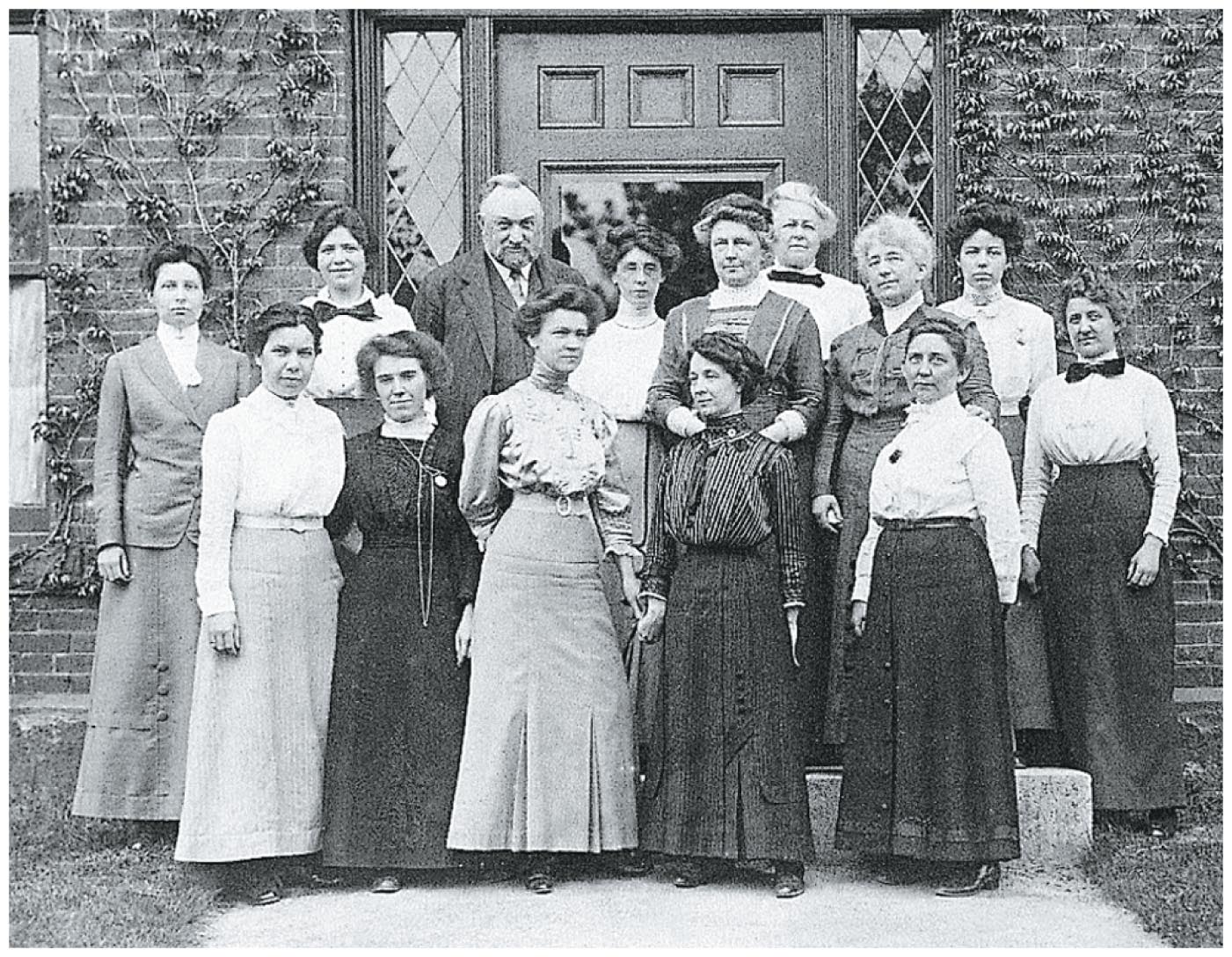 © 2015 Pearson Education, Inc.
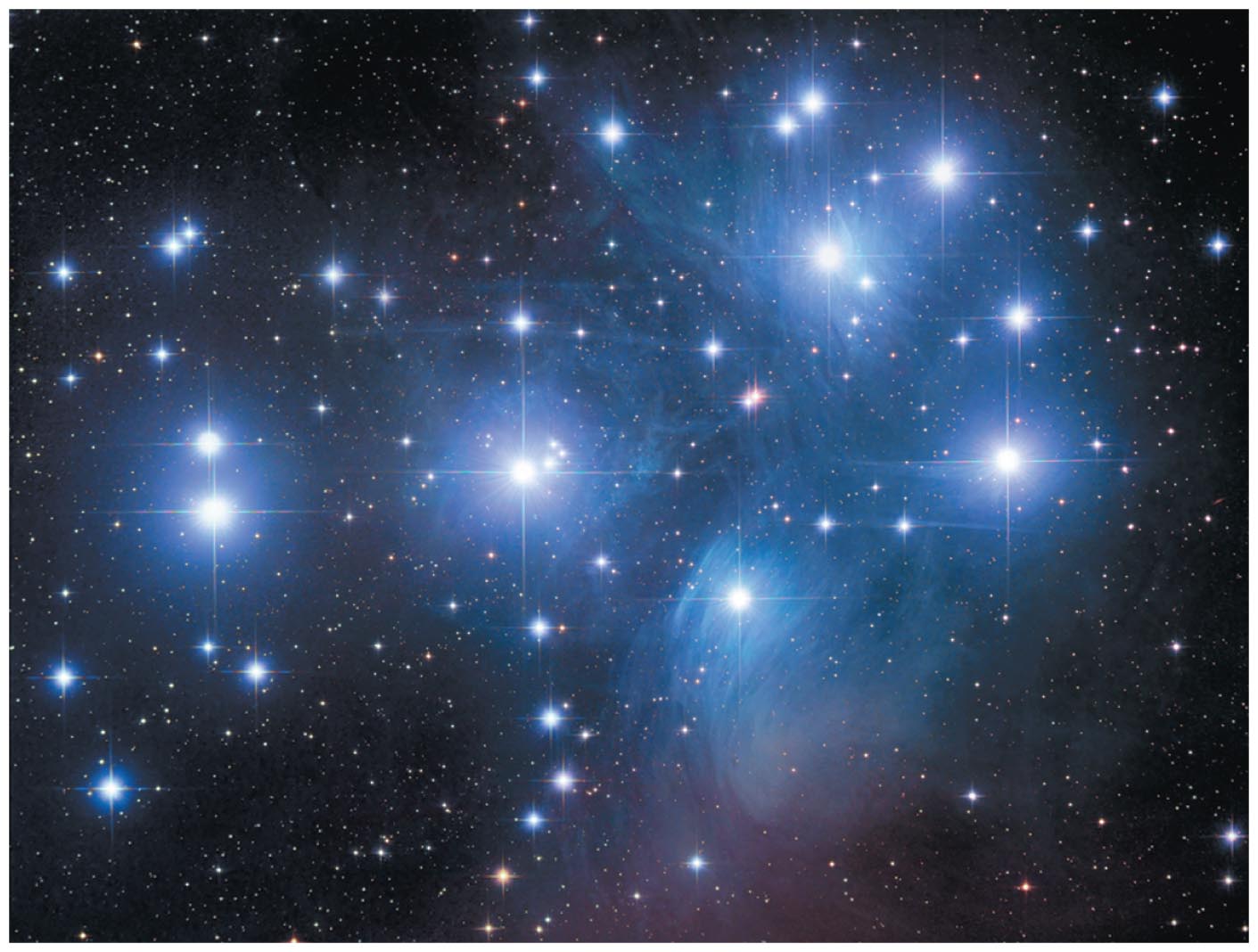 Open cluster: A few thousand loosely packed stars
© 2015 Pearson Education, Inc.
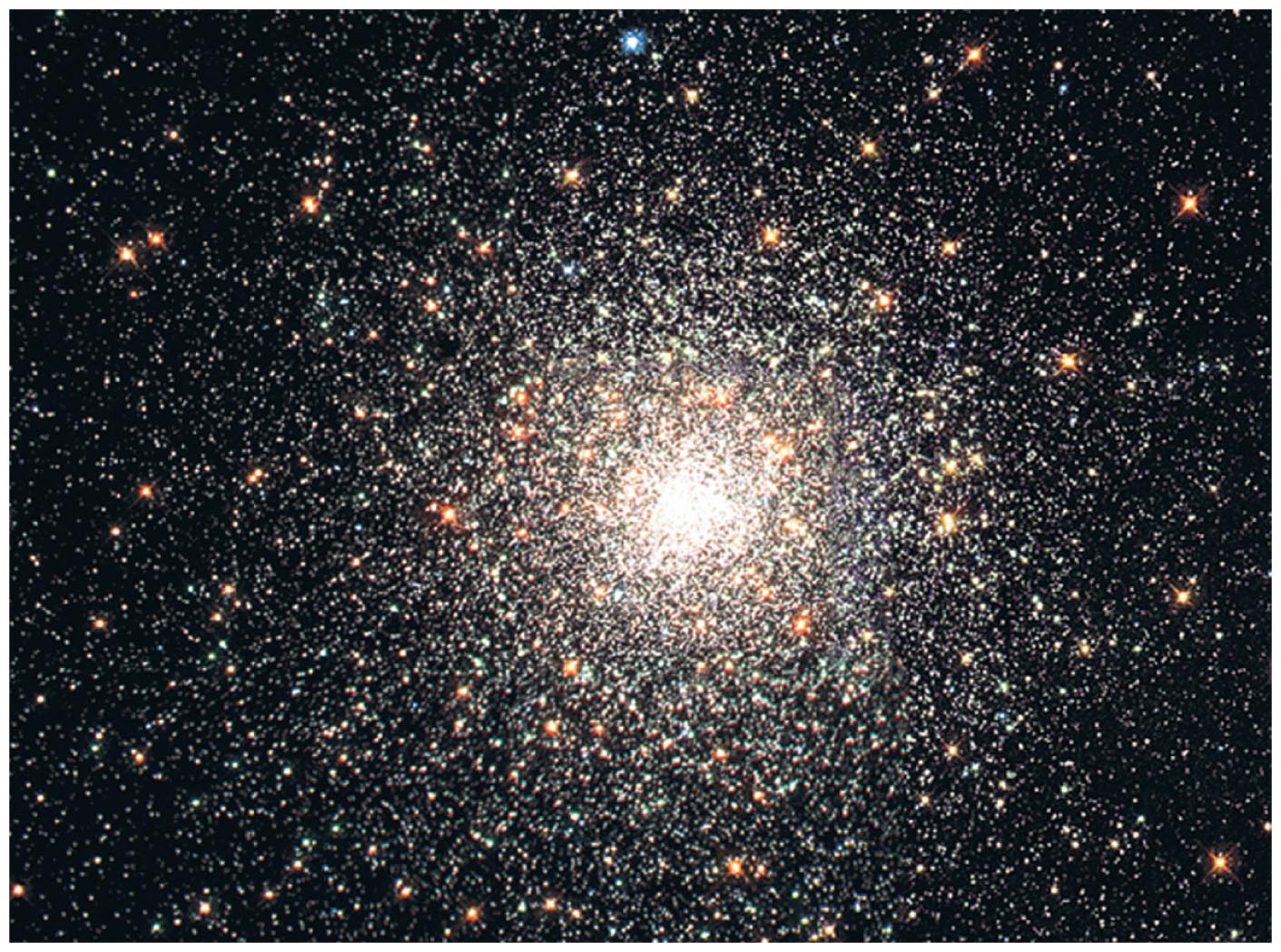 Globular cluster: Up to a million or more stars in a dense ball bound together by gravity
© 2015 Pearson Education, Inc.
[Speaker Notes: Useful movies to download:

Globular cluster visualization
http://terpsichore.stsci.edu/~summers/viz/scviz/spz.html

Stellar collision simulation:
http://www.ifa.hawaii.edu/faculty/barnes/research/stellar_collisions/]
How do we measure the age of a star cluster?
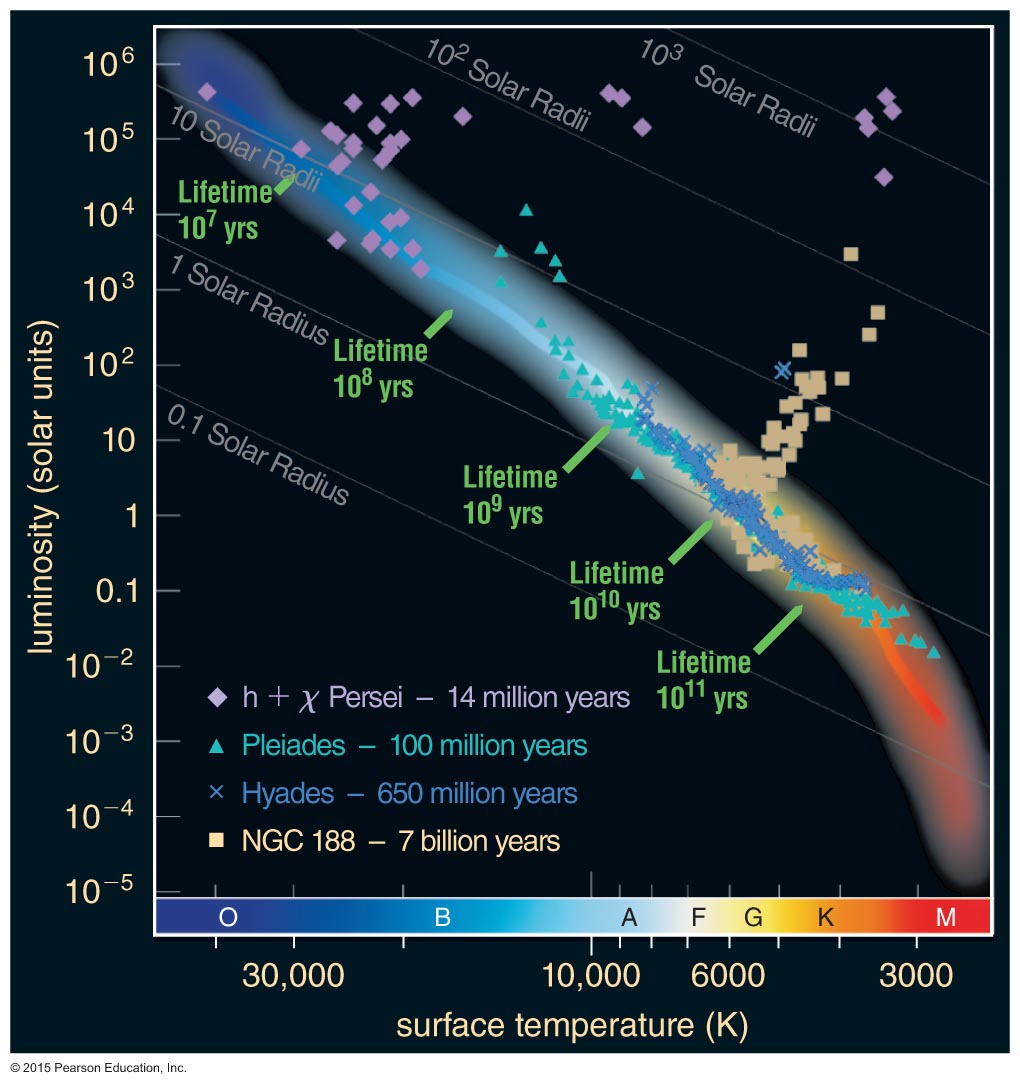 © 2015 Pearson Education, Inc.
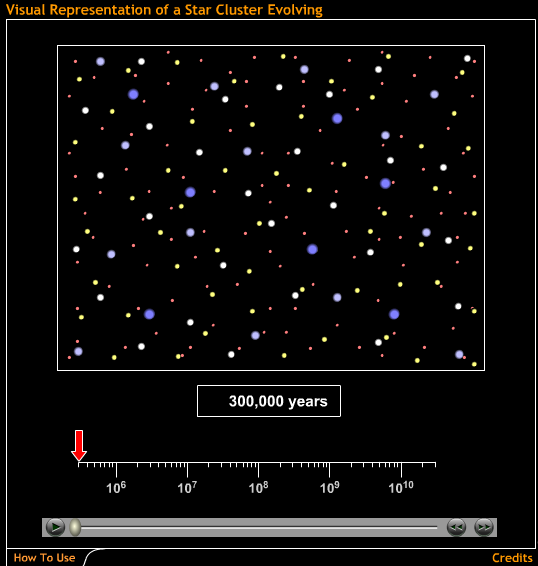 Massive blue stars die first, followed by white, yellow, orange, and 
red stars.
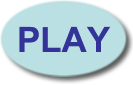 Visual Representation of a Star Cluster Evolving
© 2015 Pearson Education, Inc.
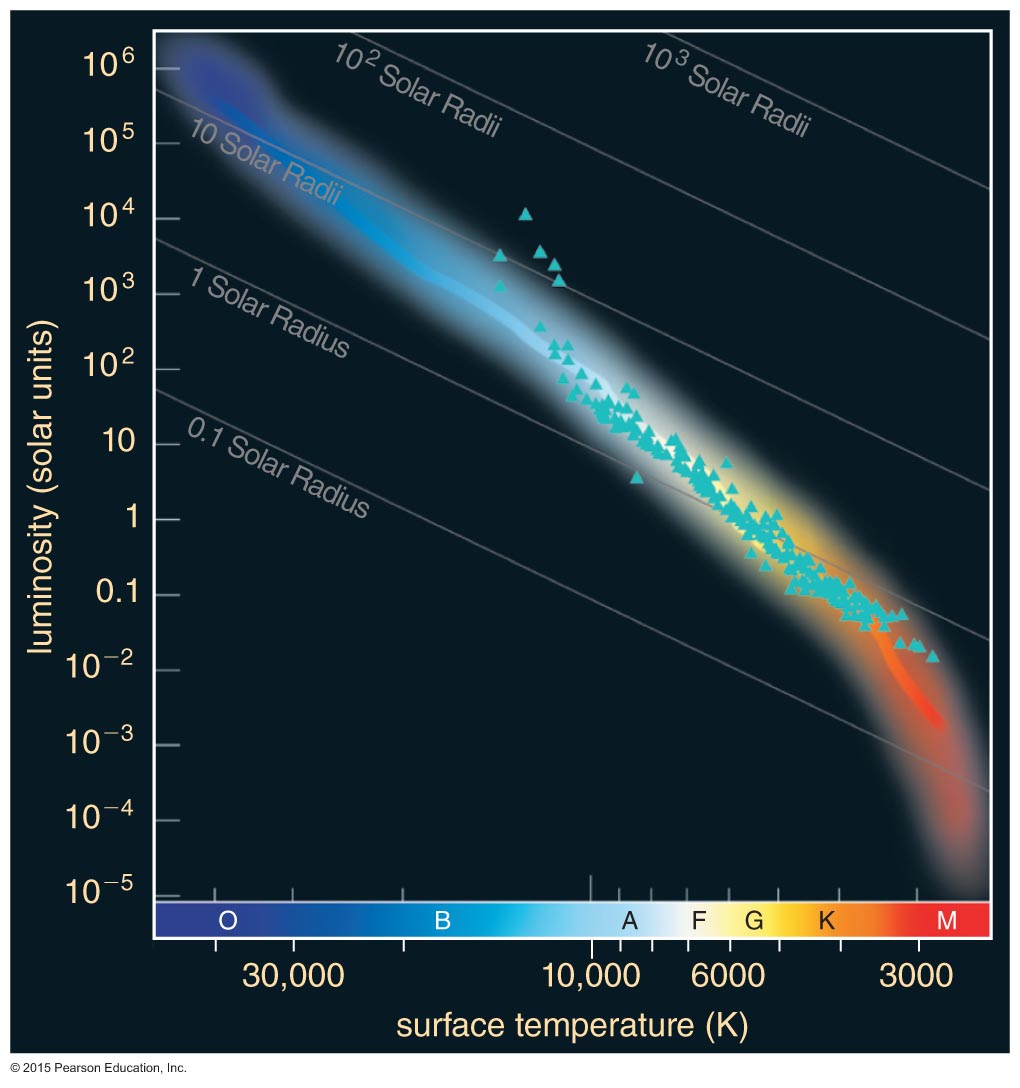 Pleiades now has no stars with a life expectancy less than around 100 million years.
Main-sequence
turnoff
© 2015 Pearson Education, Inc.
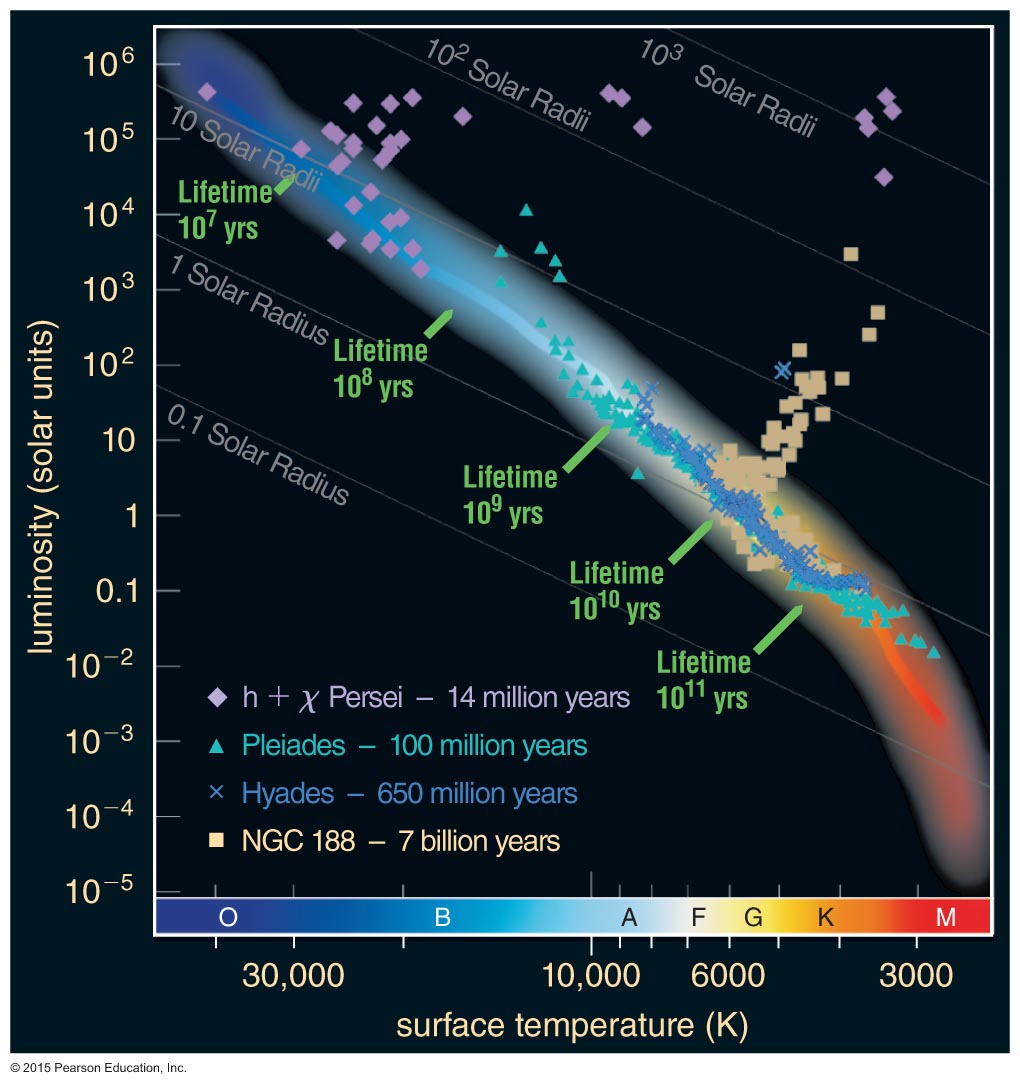 The main-sequence turnoff point of a cluster tells us its age.
© 2015 Pearson Education, Inc.
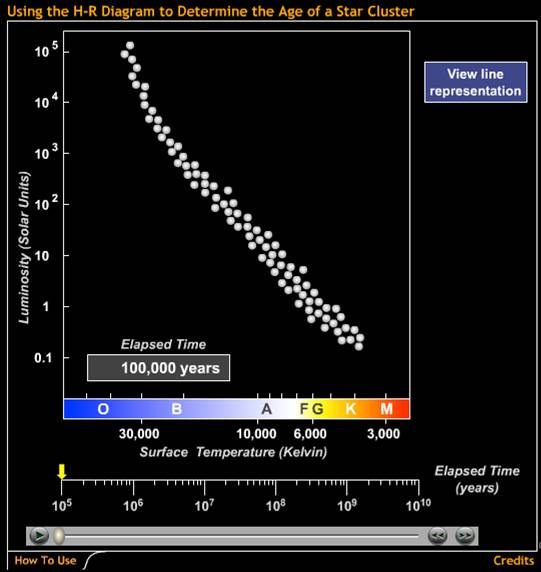 To determine accurate ages, we compare models of stellar evolution to the cluster data.
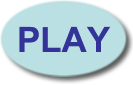 Using the H-R Diagram to Determine the Age of a Star Cluster
© 2015 Pearson Education, Inc.
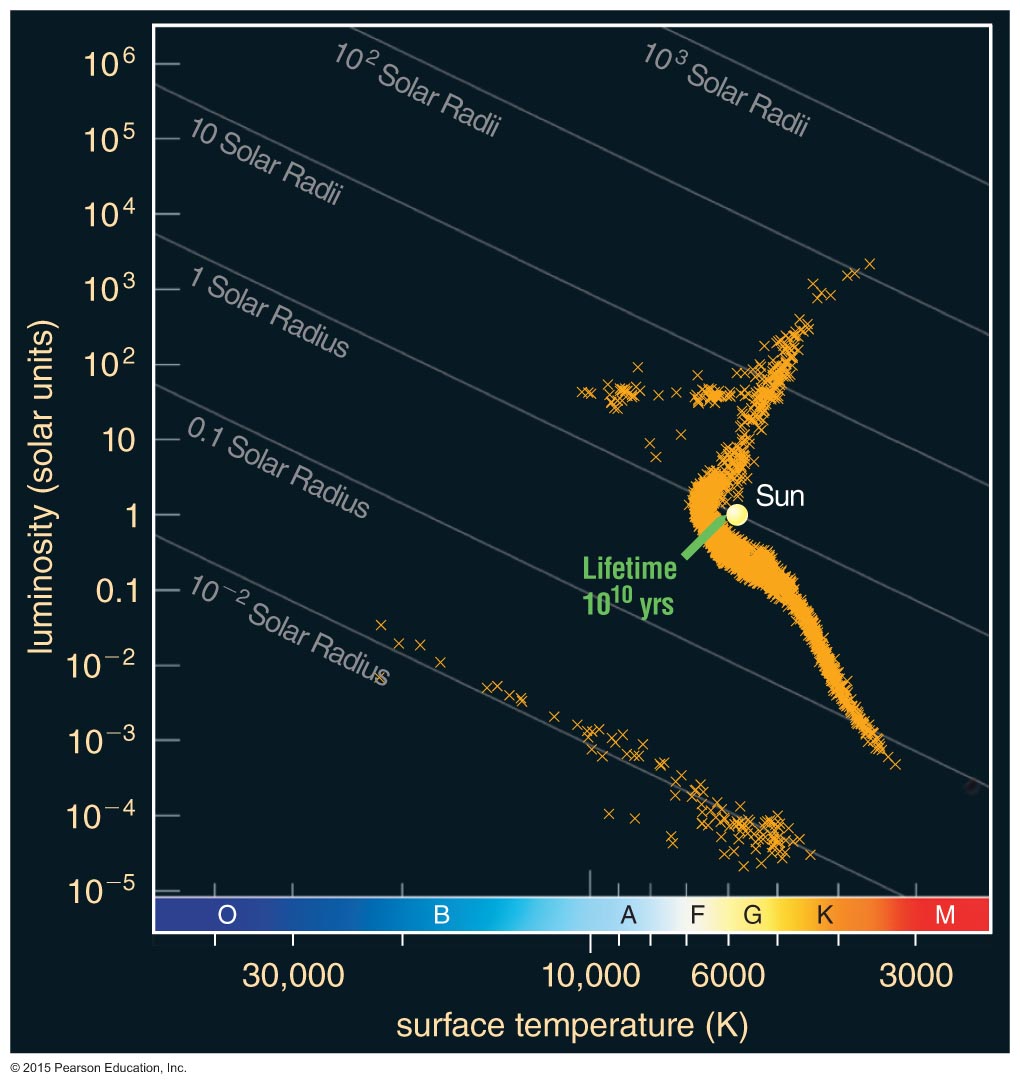 Detailed modeling of the oldest globular clusters reveals that they are about 13 billion years old.
© 2015 Pearson Education, Inc.
What have we learned?
What are the two types of star clusters?
Open clusters are loosely packed and contain up to a few thousand stars.
Globular clusters are densely packed and contain hundreds of thousands of stars.
How do we measure the age of a star cluster?
A star cluster's age roughly equals the life expectancy of its most massive stars still on the main sequence.
© 2015 Pearson Education, Inc.